Propelling Australia’s Digital Life Science Research with Collaborative Research Infrastructure
Jim BasneyPrincipal Research Scientist - CILogon

John Scullen
Head, Projects & Managed Services - Australian Access Federation
Background
2
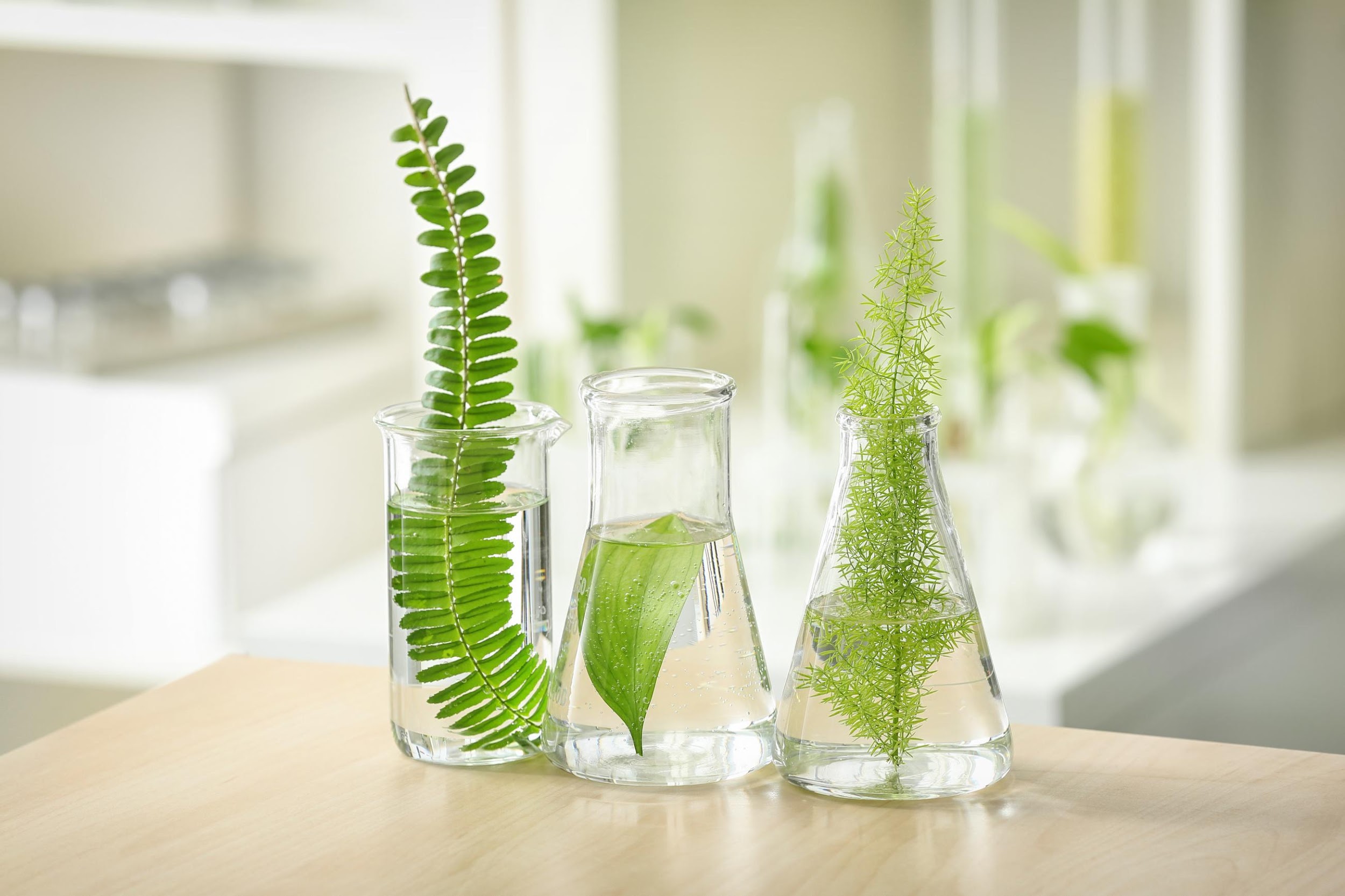 Context: R&E in Australia
High penetration of enterprise solutions like Okta and Azure AD
Largely addressed on-campus and cloud IDM challenges
Don’t handle federation (as we know it). >1 IdP = 🤯
Increasing need to include non-AAF research partners
government agencies
hospitals
smaller medical research institutes
commercial providers
3
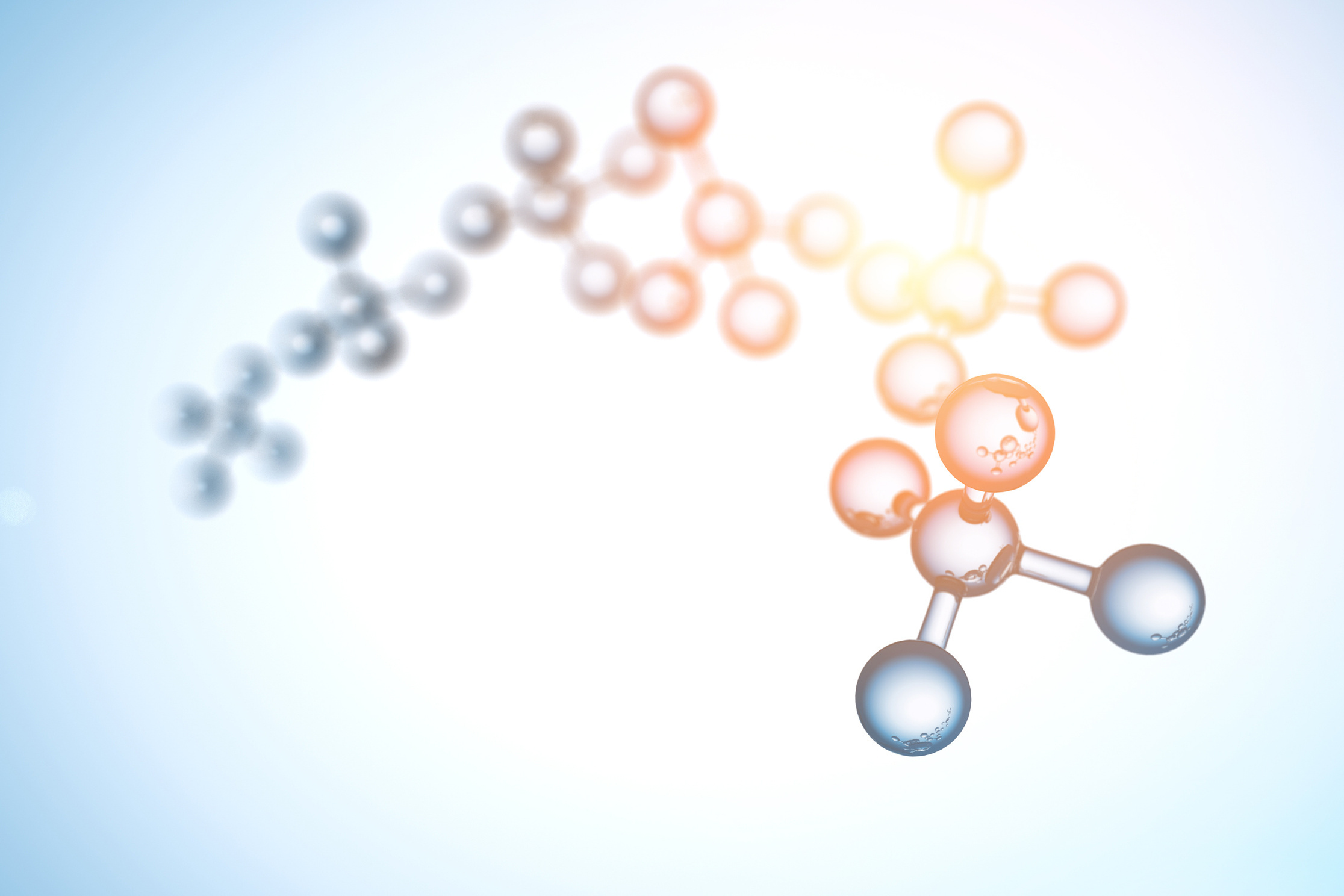 Context: R&E in Australia
Growing recognition of the need for improved security:
more robust identity assurance
authentication assurance (multi-factor authentication)
signaling assurance levels between federation participants
coordinated intelligence and incident response
4
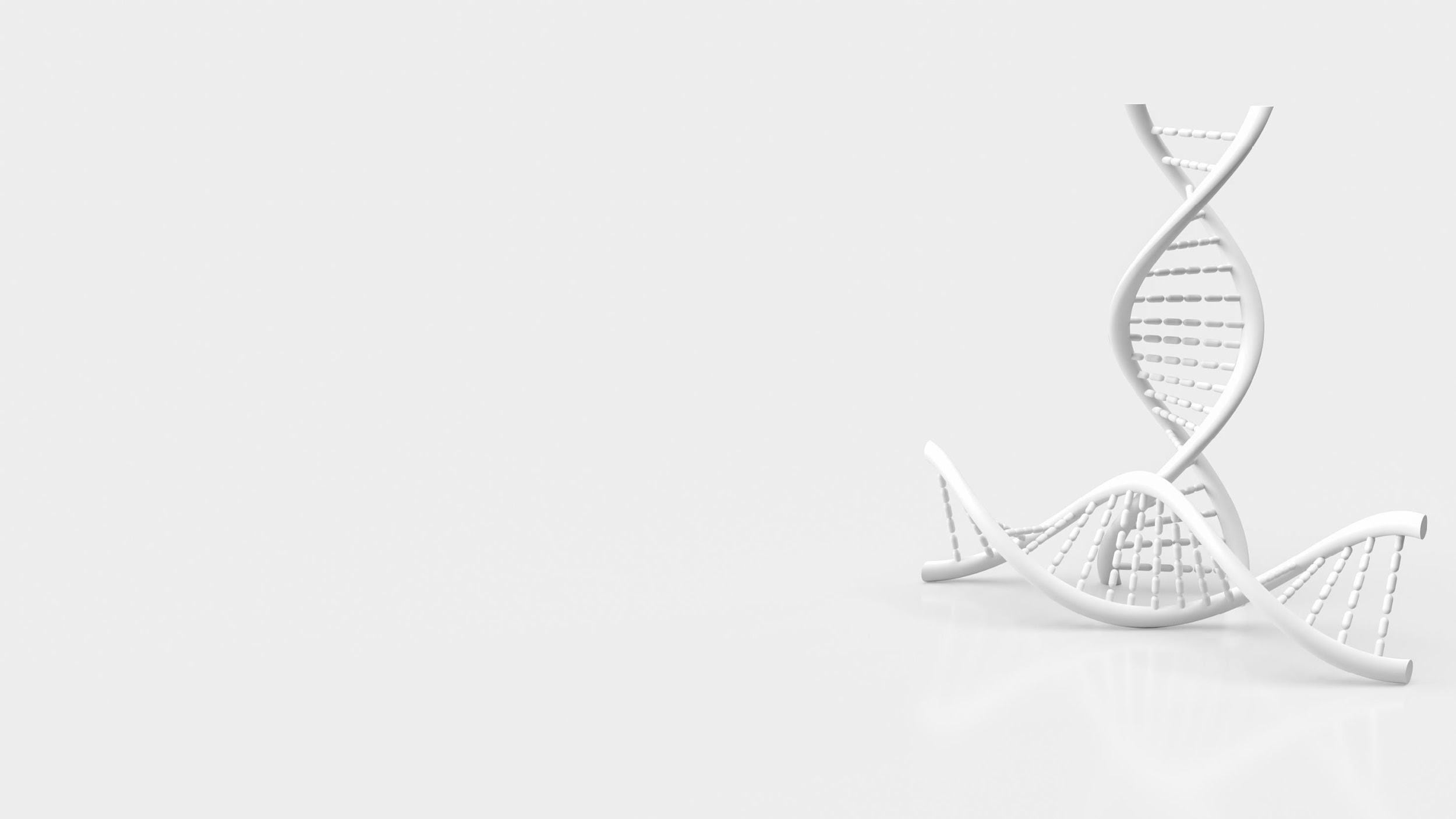 Australian BioCommons (think ELIXIR for Australia)
Mission: Enhancing Australia’s digital life science research through world class collaborative distributed infrastructure
30,000 life science researchers in Australia
Approach
Repurpose as much existing work as possible
Compatibility with international counterparts
Get the right experts together and work out what to do from there
Partner with existing providers to operate infrastructure
5
Pilot: Human Genomes Platform Project
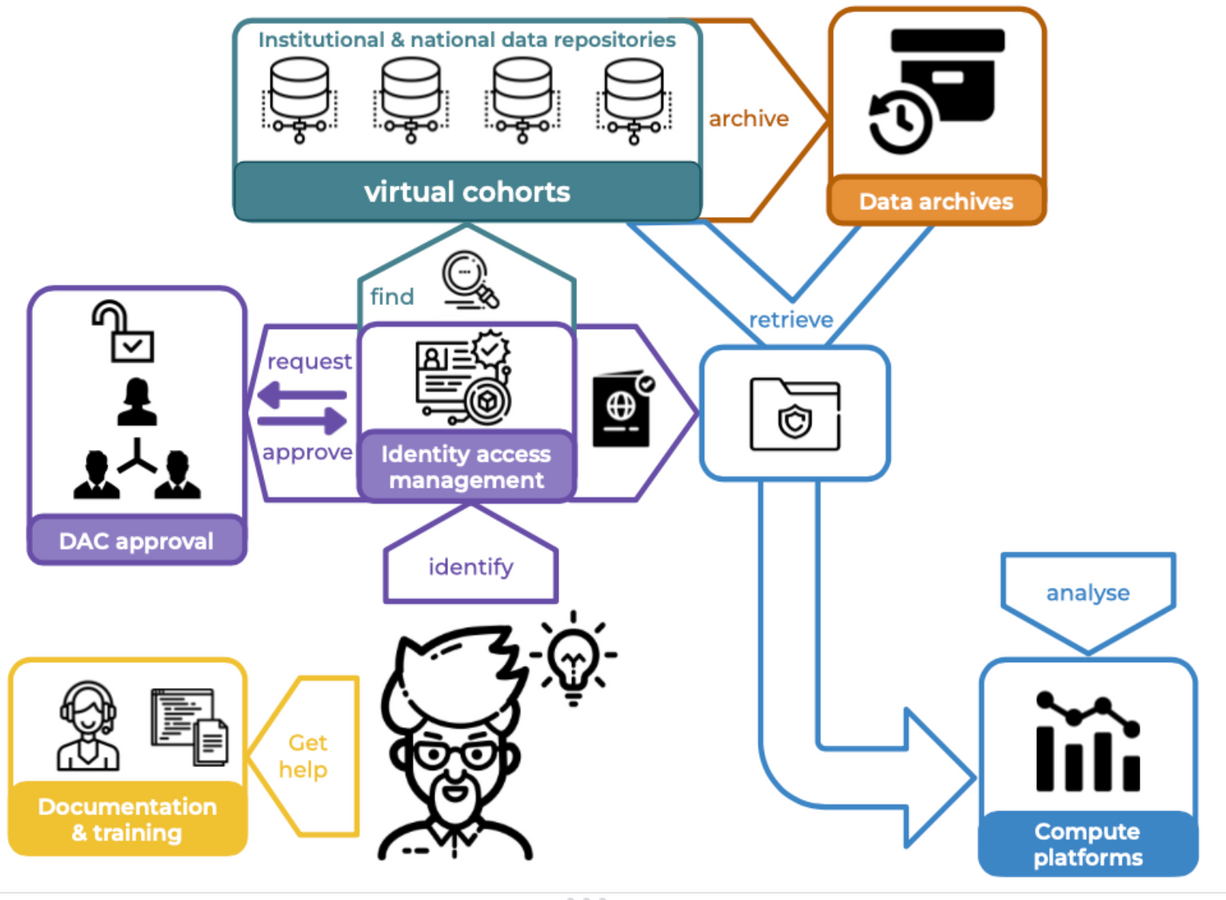 Work Packages
Virtual cohorts
Streamline the Data Access Committee (DAC) process
Federated identity and access management
Data and metadata archiving
Documentation and training
6
HGPP Partners
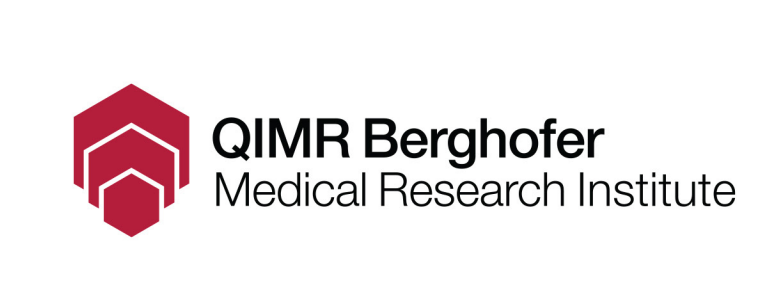 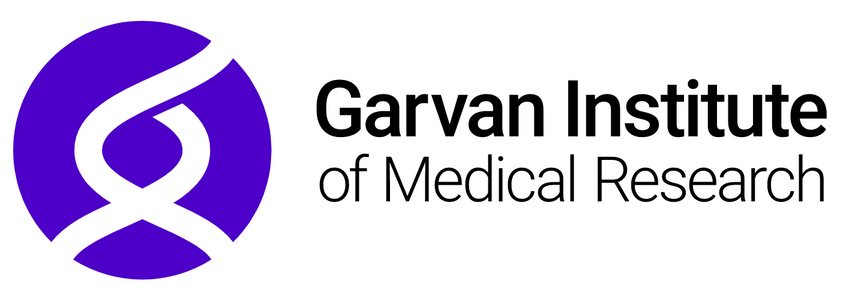 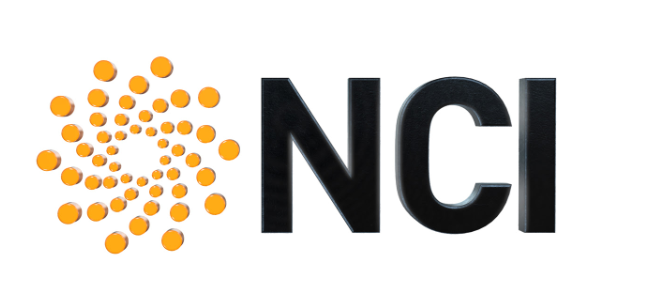 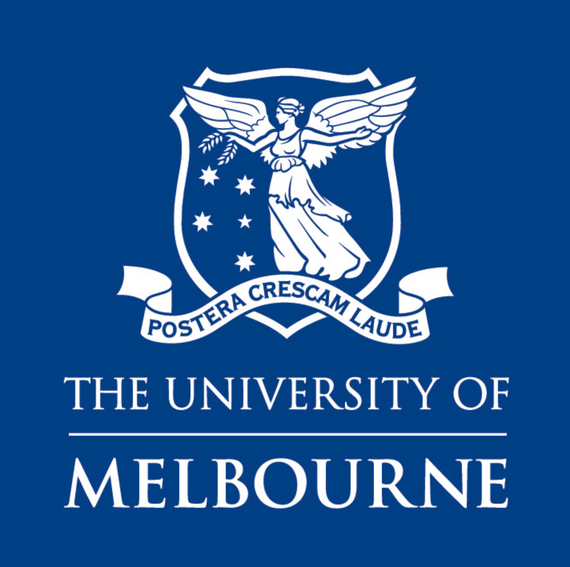 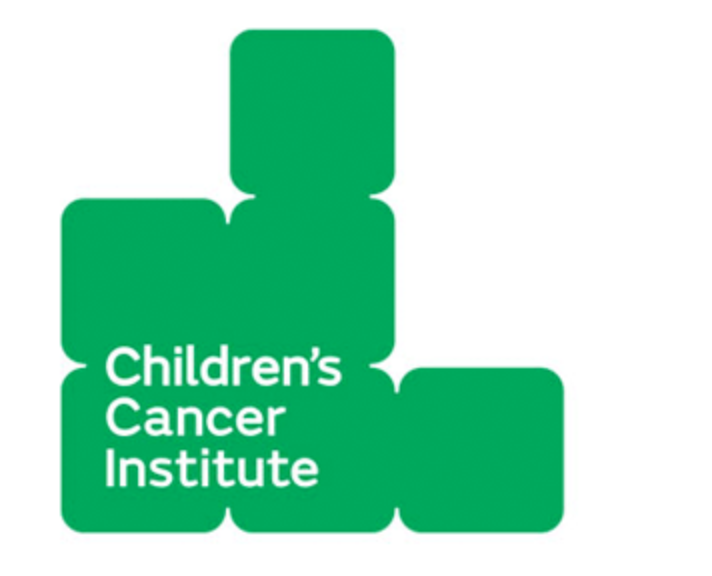 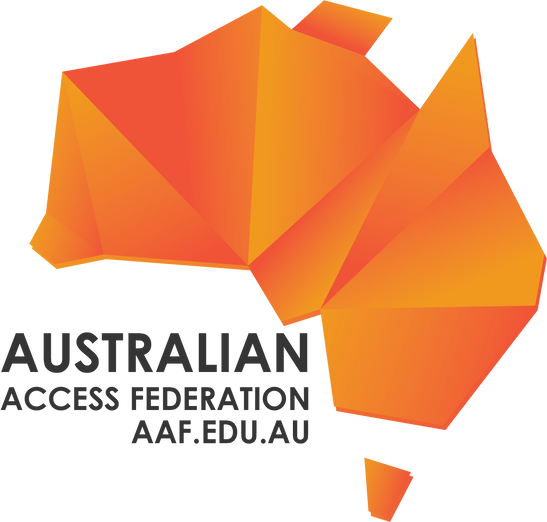 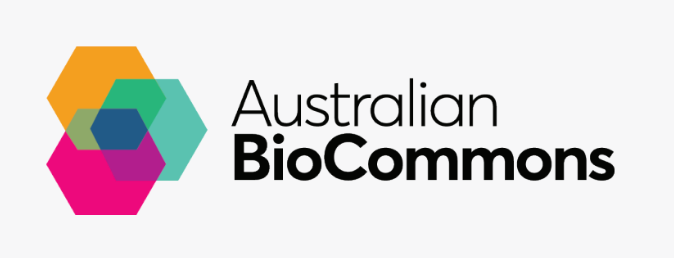 7
[Speaker Notes: Includes the largest players in human genome research in Australia]
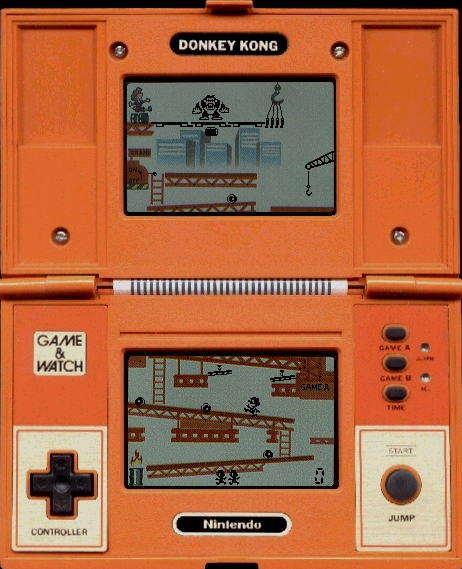 Challenges
No F2F interaction
Diverse collaboration networks
most not AAF customers.
Diverse technologies
OIDC, SAML
Web, command line, sensors and instruments
Need to build workflows between different service providers
No common rules or shared expectations re: trust and identity
8
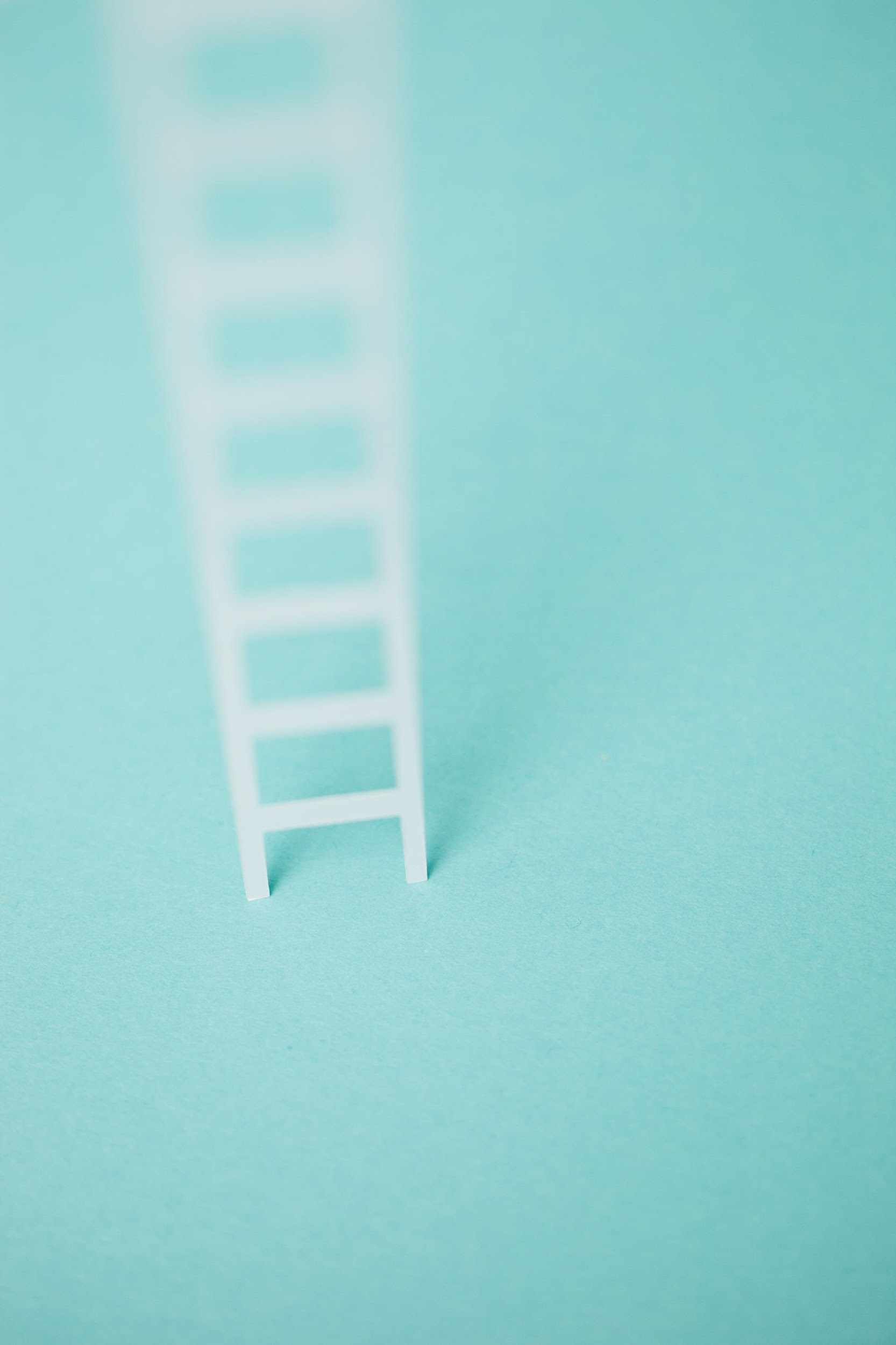 Challenges (continued)
Sensitive data (human genomics)
catalyst for REFEDS Assurance Framework

Unfamiliar solution components – Gen3, Terra, REMS, Beacon, CTRL, GA4GH Passports
Difficult to coordinate Data Access Committees (DAC) approvals
membership from multiple organisations
relies on email trails for approval
requests for further information add latency
process is opaque to the requestor and DAC members
9
[Speaker Notes: CTRL (sample donor consent management)]
Solution Building Blocks
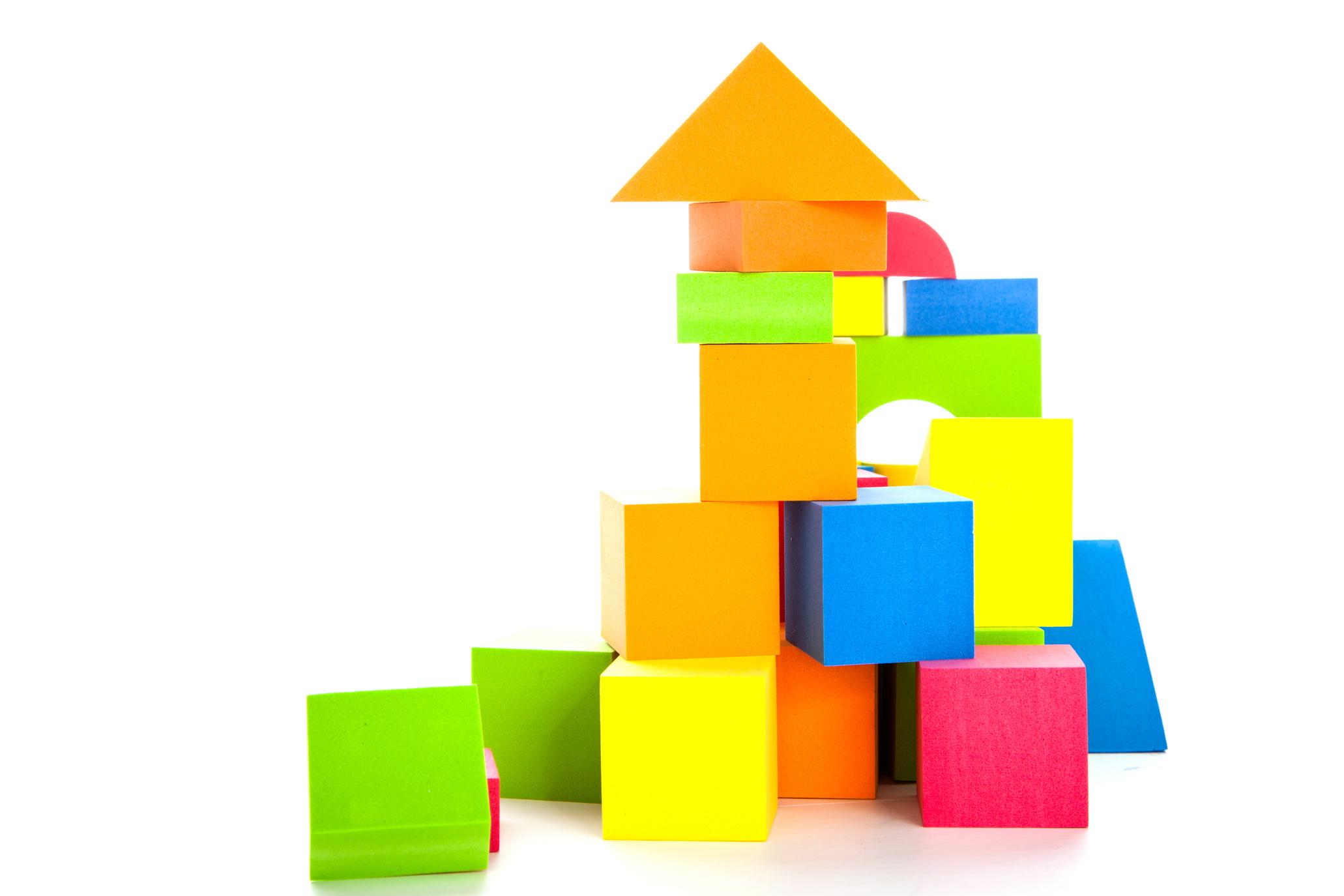 Start with AARC: https://aarc-project.eu
AARC Policy Development Kit
AARC Blueprint Architecture
do-it-yourself (DIY)
eduTEAMS
CILogon
REFEDS Assurance Framework (RAF)1 
REFEDS MFA Profile
1 https://refeds.org/assurance
10
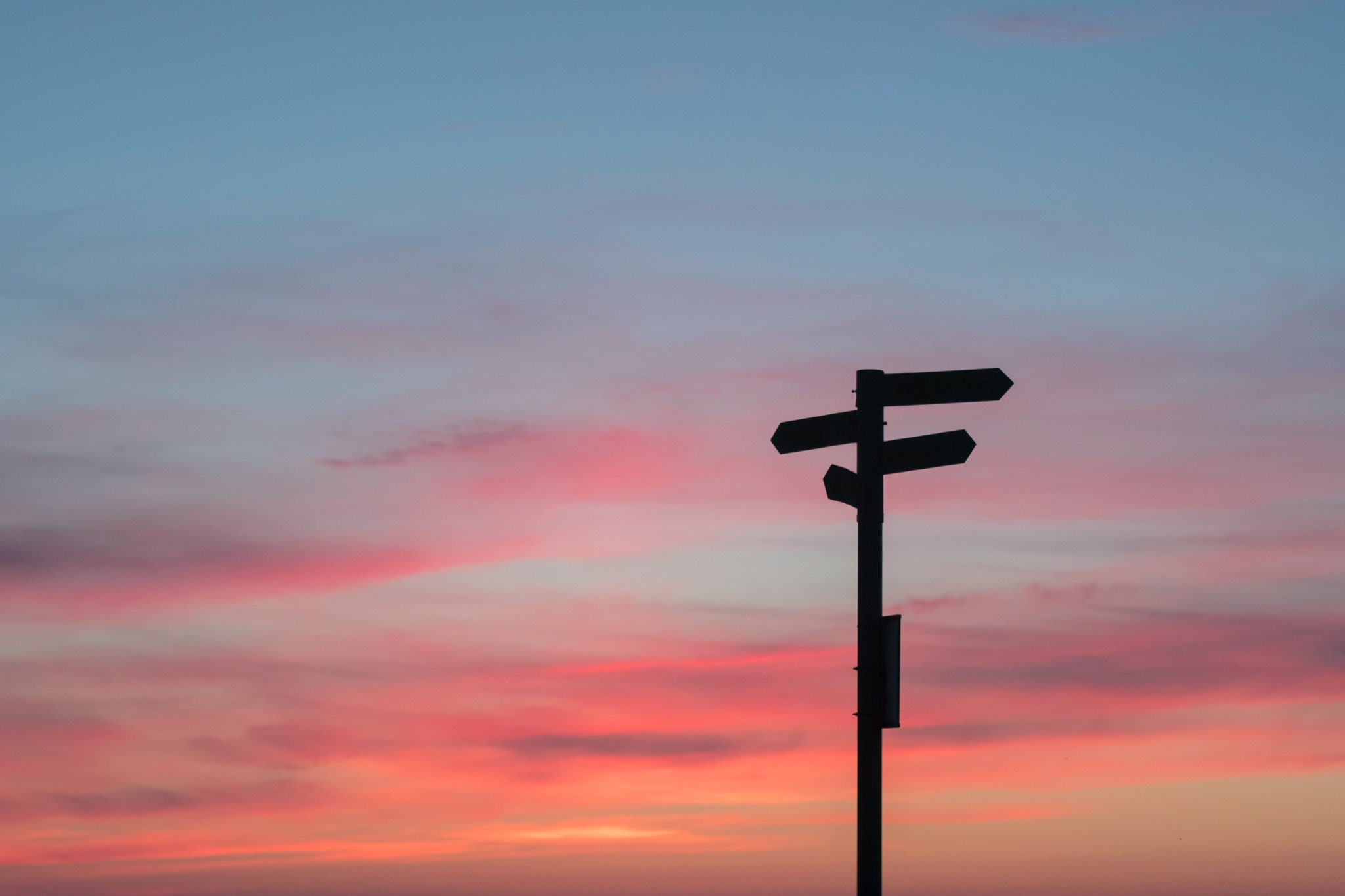 Opportunities
Growing recognition of AARC Blueprint Architecture for research communities and the role of tools like CILogon
Growing awareness and acceptance of CILogon as a capable solution
Reseller arrangement with CILogon
AAF working to secure government funding to establish ongoing T&I capability
11
Requirements
review background material
interview subject matter experts
validate and classify
Process
Identify Requirements
Record new / updated reqs
Select priorities for prototyping
Test / review
Implement / pilot
Prototype
Production solution
Production
12
CILogon
13
Introduction to CILogon
Federated identity management enables researchers to use their home organization identities to access research applications
17,500+ active users 
450+ organizations globally
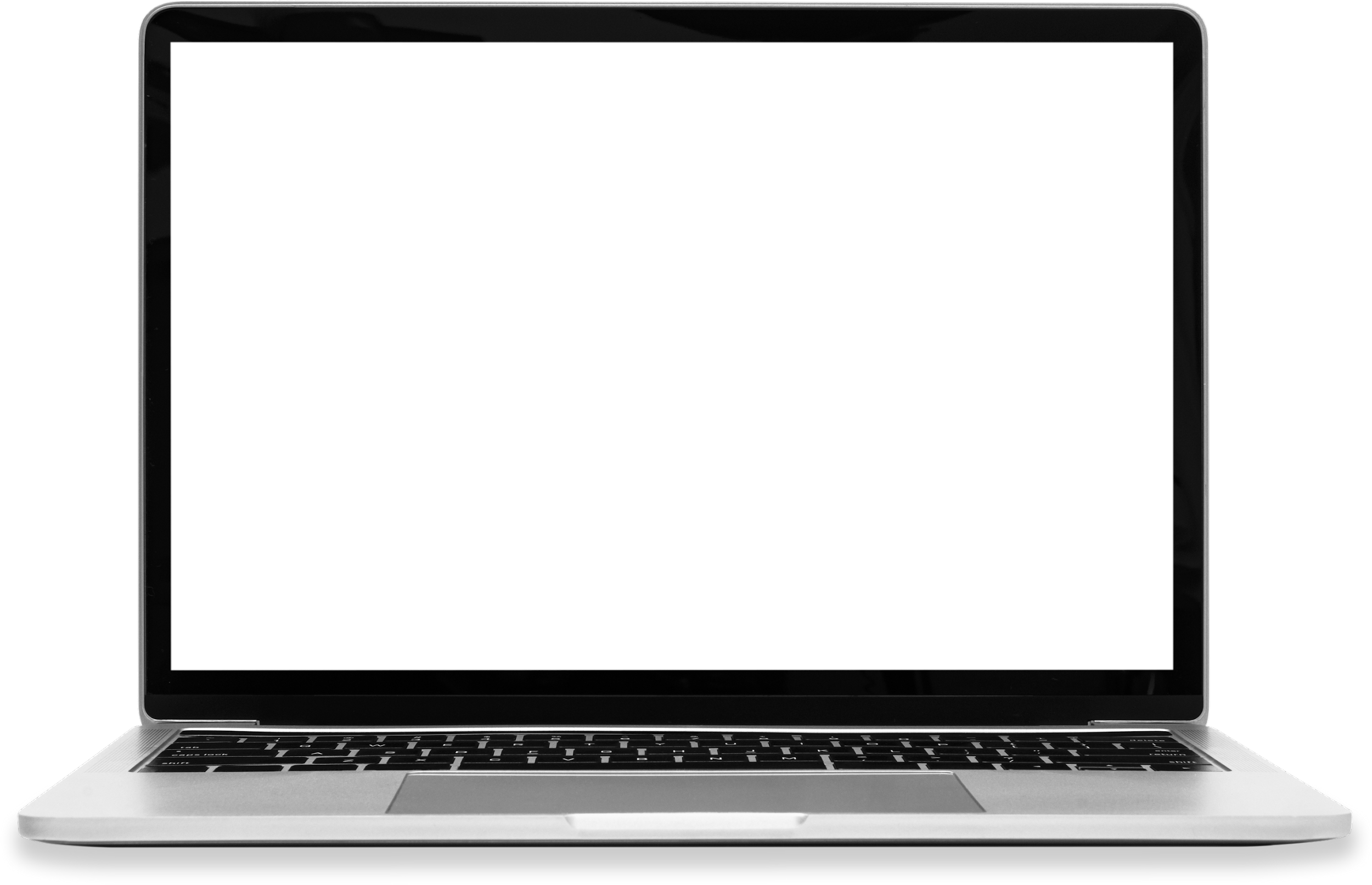 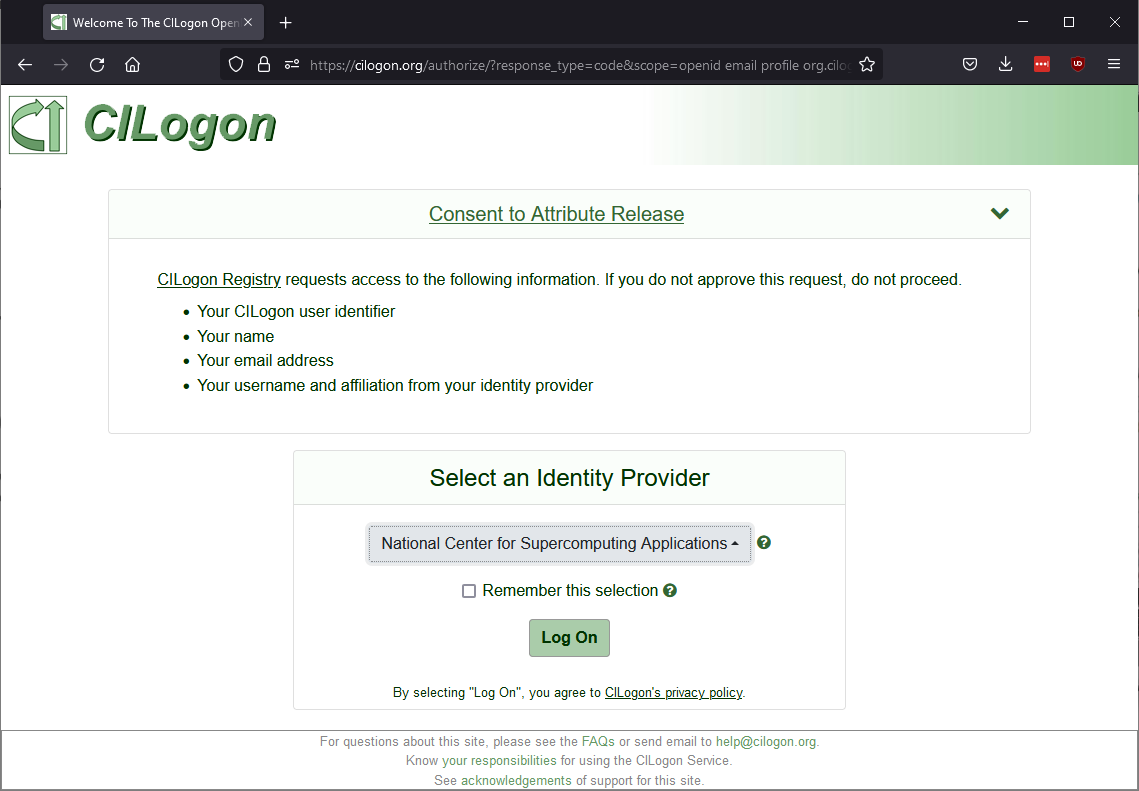 14
Introduction to CILogon (cont)
CILogon enables researchers to log on to cyberinfrastructure (CI) by providing coherent identity and access management for research collaborations
via hosted cloud IAM services
according to the AARC Blueprint Architecture
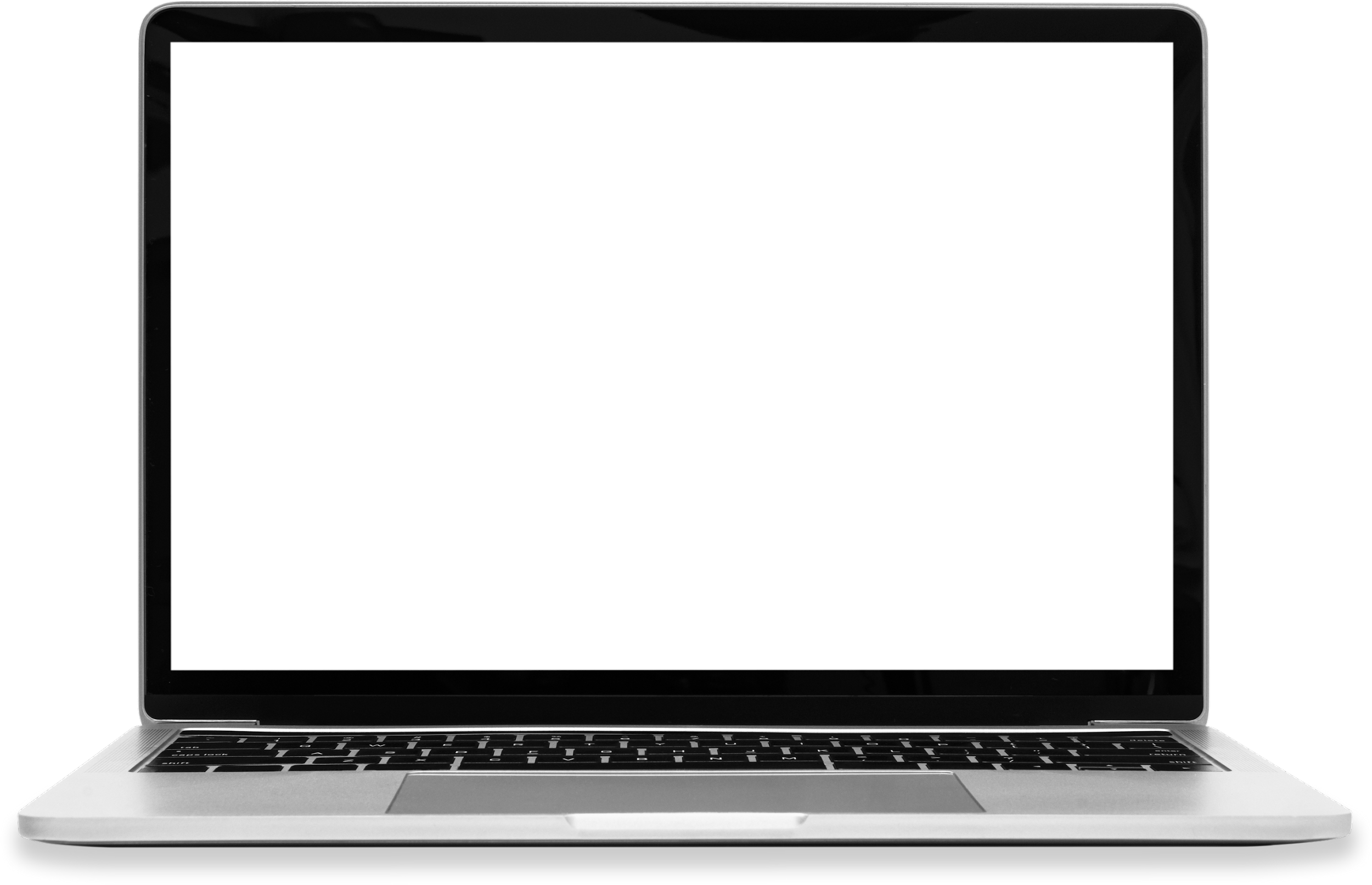 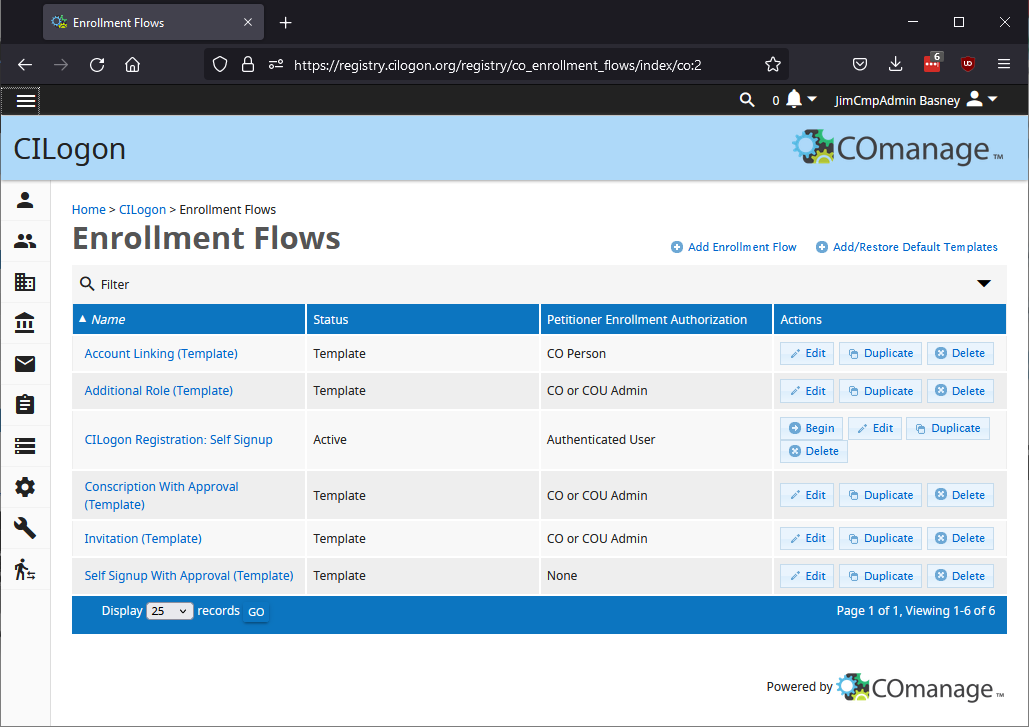 15
Science App
X.509 CA
CILogon Platform
HSM
Science App
OIDC Provider
COmanage

Identities

Tokens

SSH Keys

Groups

Attributes

Apps


Grouper

Advanced AuthZ
Supporting access to science applications:
HPC clusters
Jupyter notebooks
Globus
REST APIs
etc.
Identity providers from:
Home organisations (SAML / Azure AD)
external sources (Google, Microsoft, ORCID, Github)
SAML IdP
Science App
SciTokens
Science App
LDAP
Science App
User Registry
AAF IdP
SAML SP
eduGAIN IdP
OIDC SP
Google IdP
ORCID IdP
OAuth SP
GitHub IdP
16
[Speaker Notes: [ ] convert image to separate objects]
JSON Web Tokens for Science
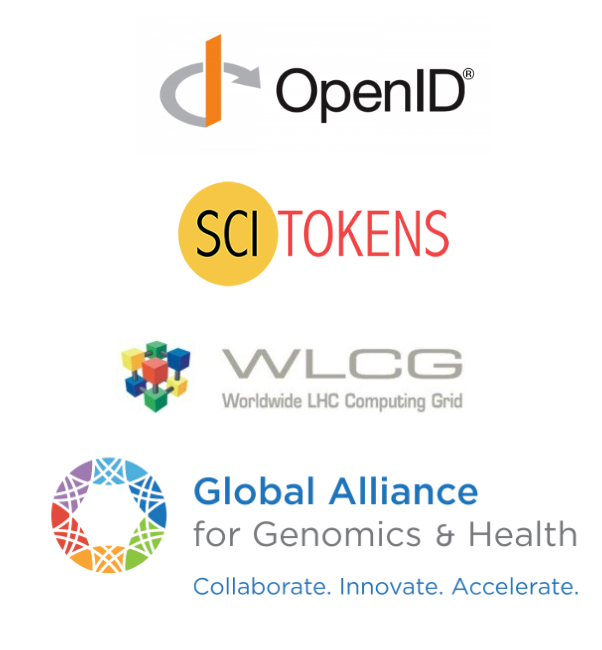 containing user attributes and group memberships from the research community (via COmanage) and from the researcher's home institution via AAF / InCommon (eg. SCiMMA)
containing authorization scope values determined by per client/subscriber policy (eg. LIGO)
support for wlcg.groups and storage.*|compute.* scopes (eg. Fermilab)
support for Affiliation And Role, Accepted Terms And Policies, ResearcherStatus, ControlledAccessGrants, and LinkedIdentities (eg. Australian BioCommons)
17
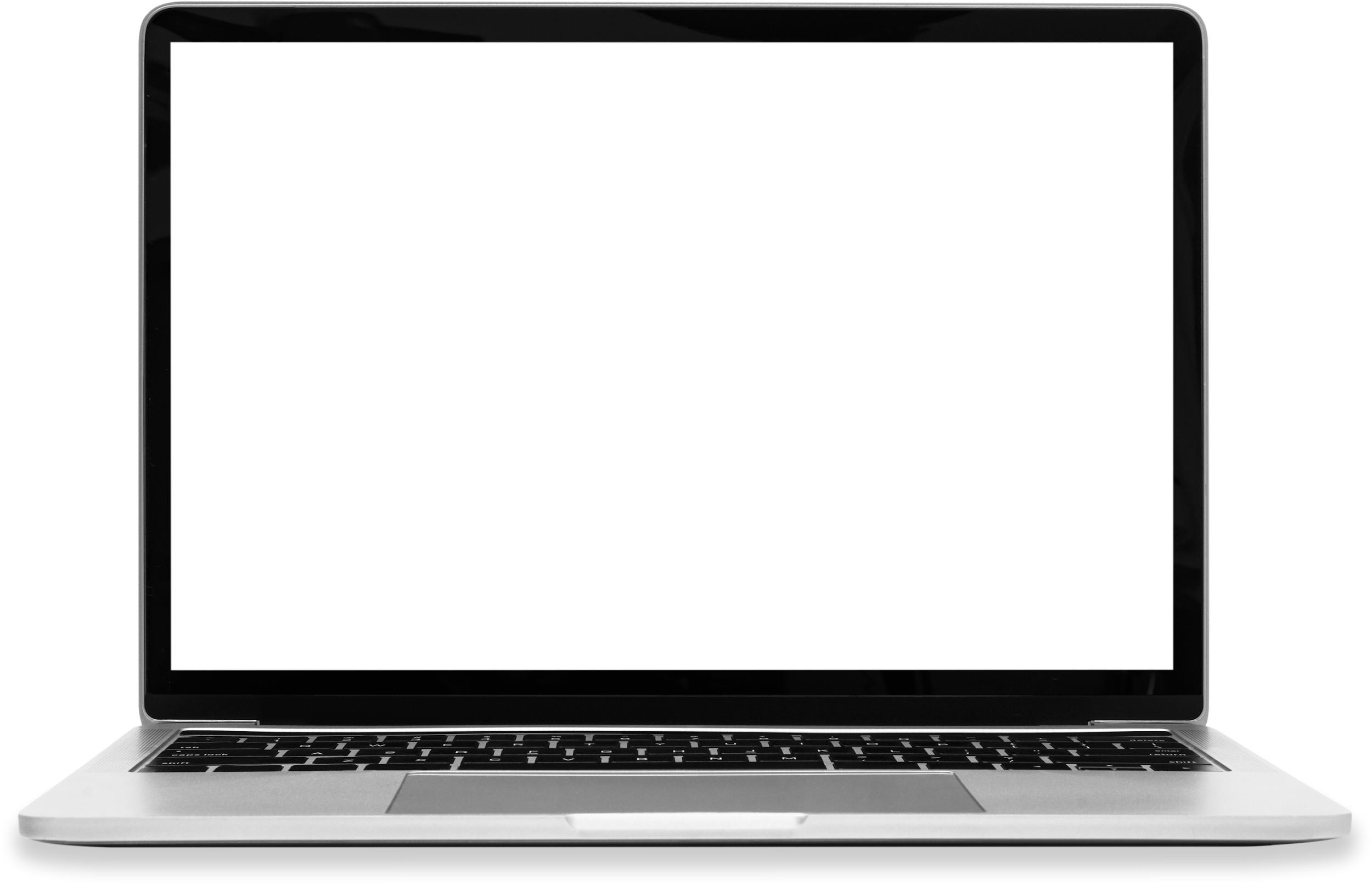 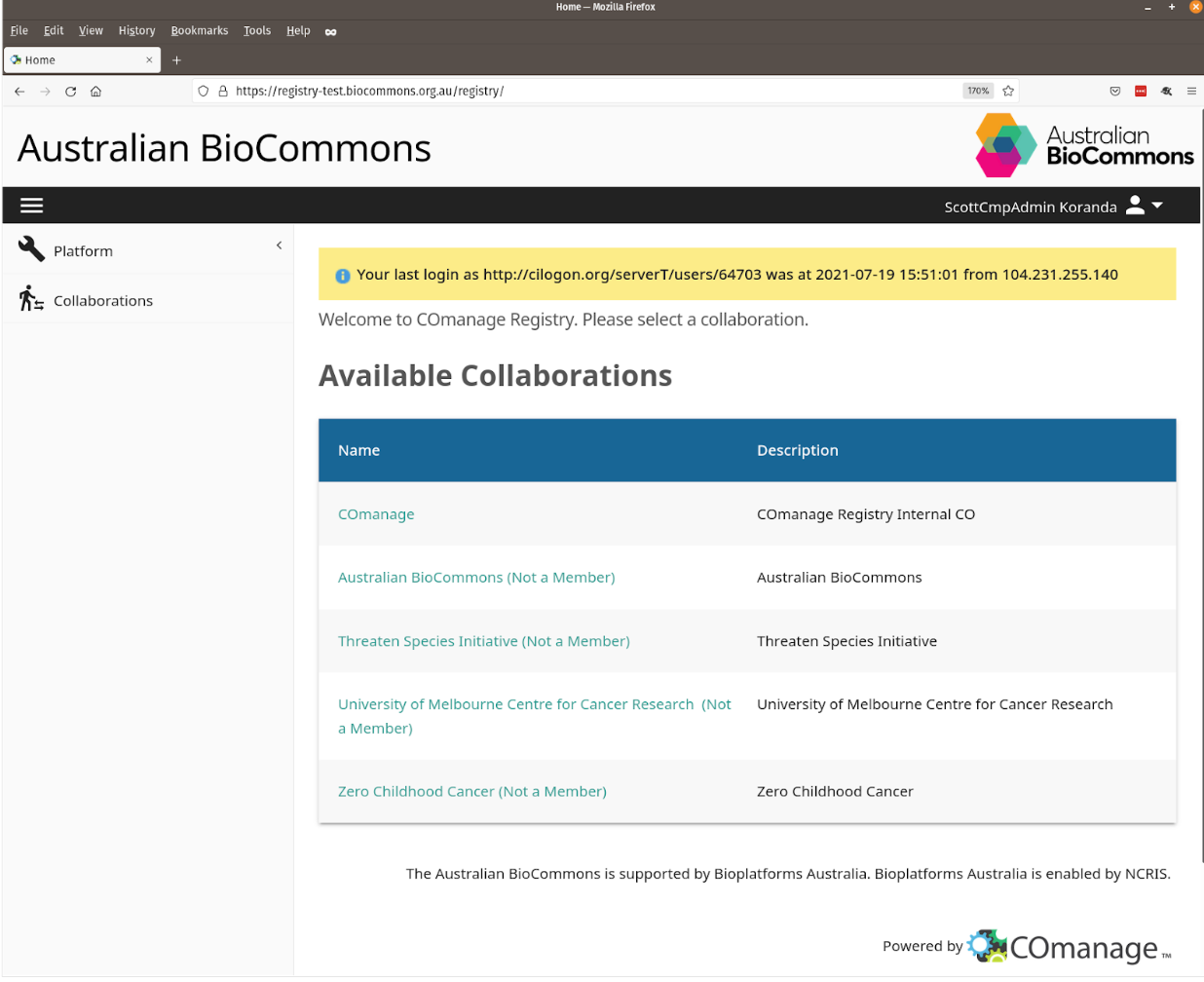 18
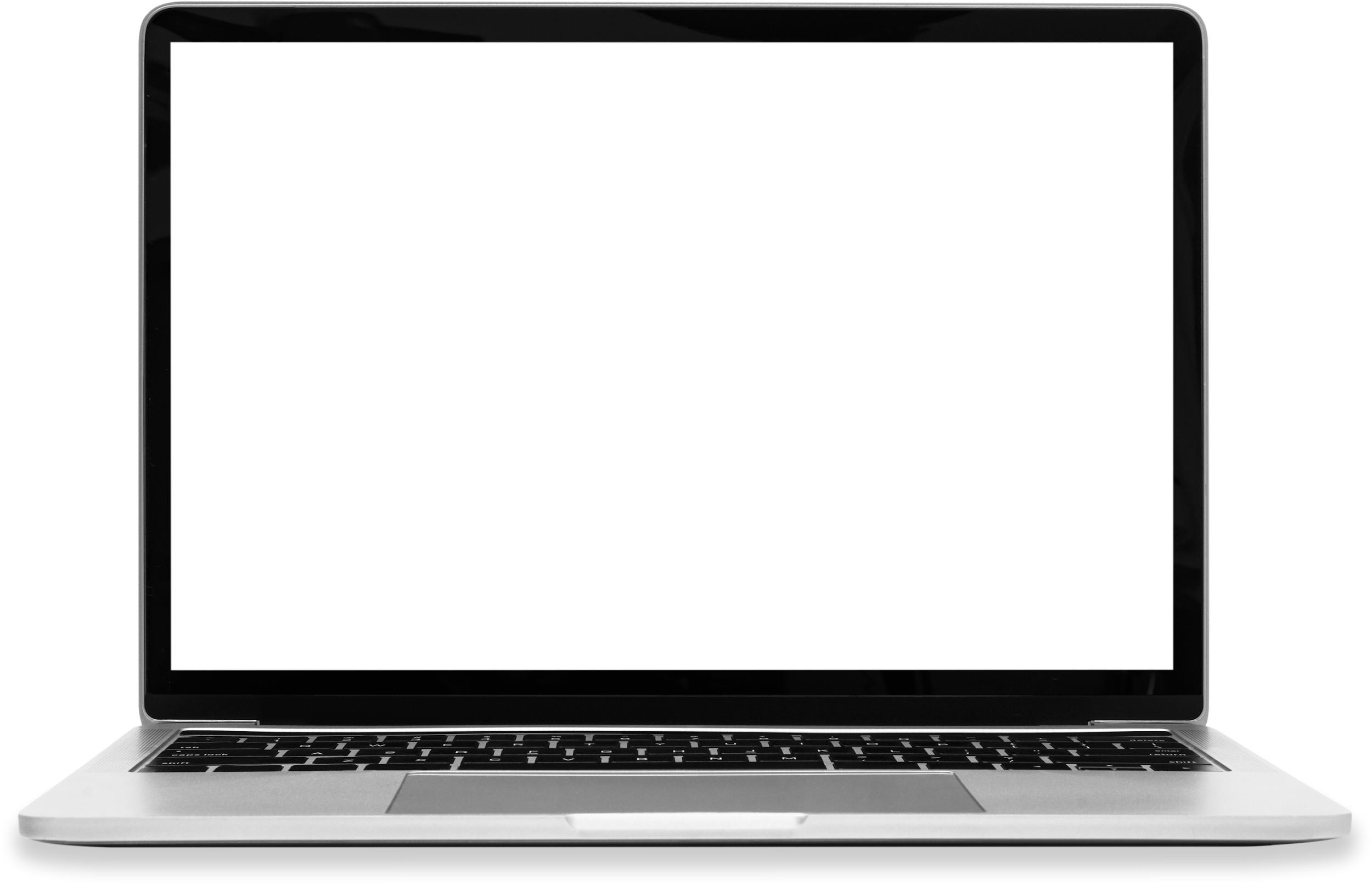 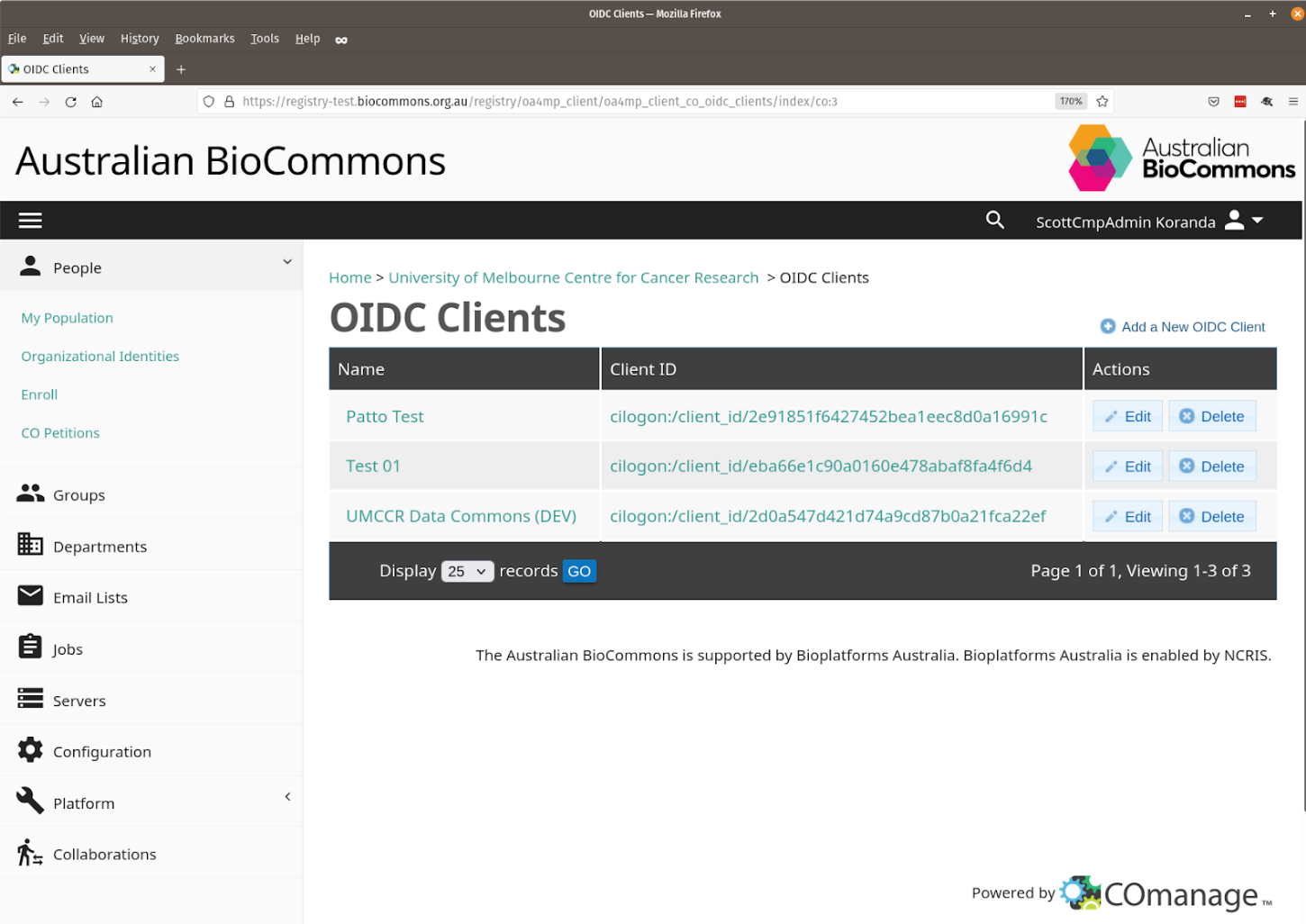 19
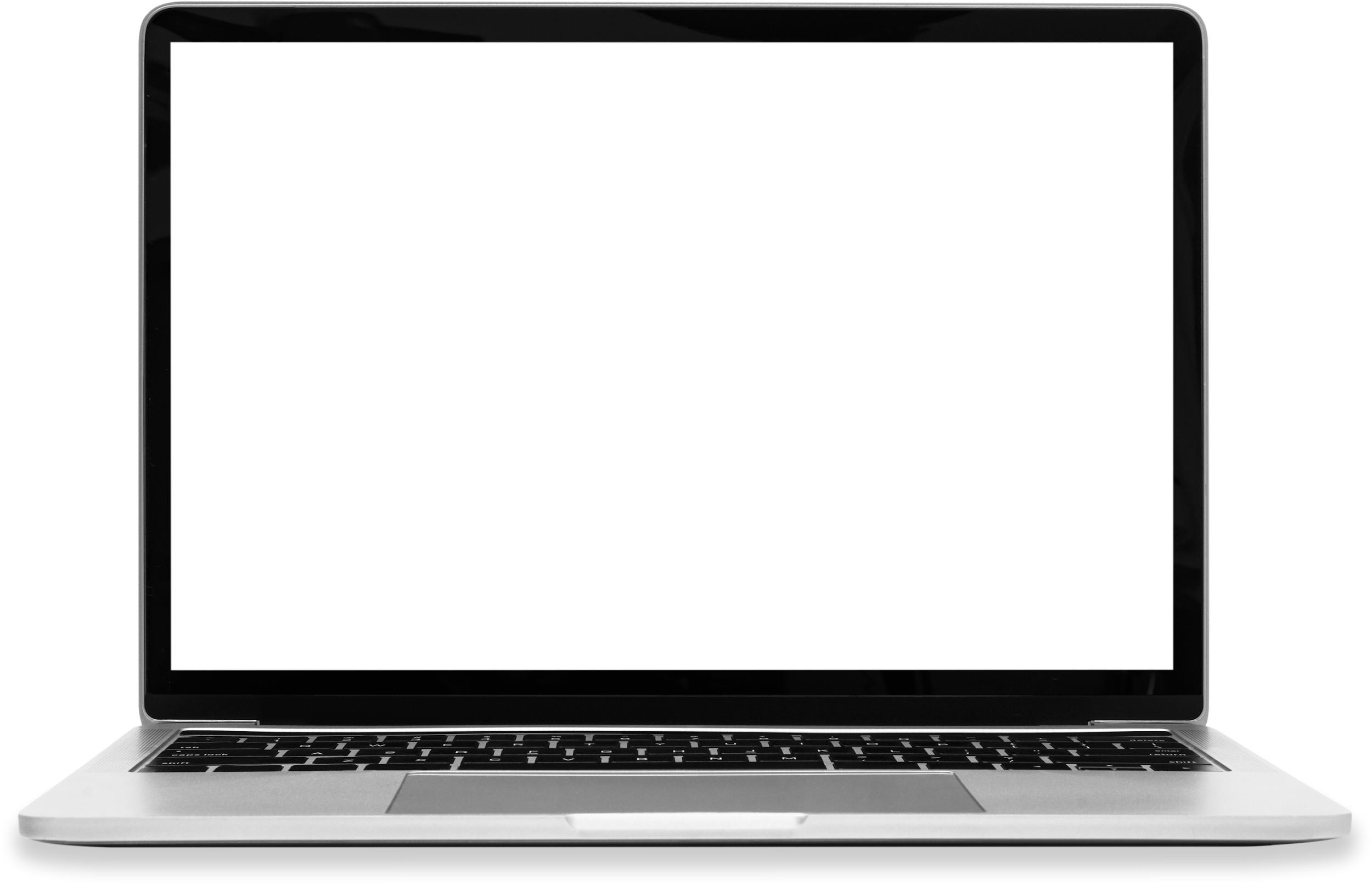 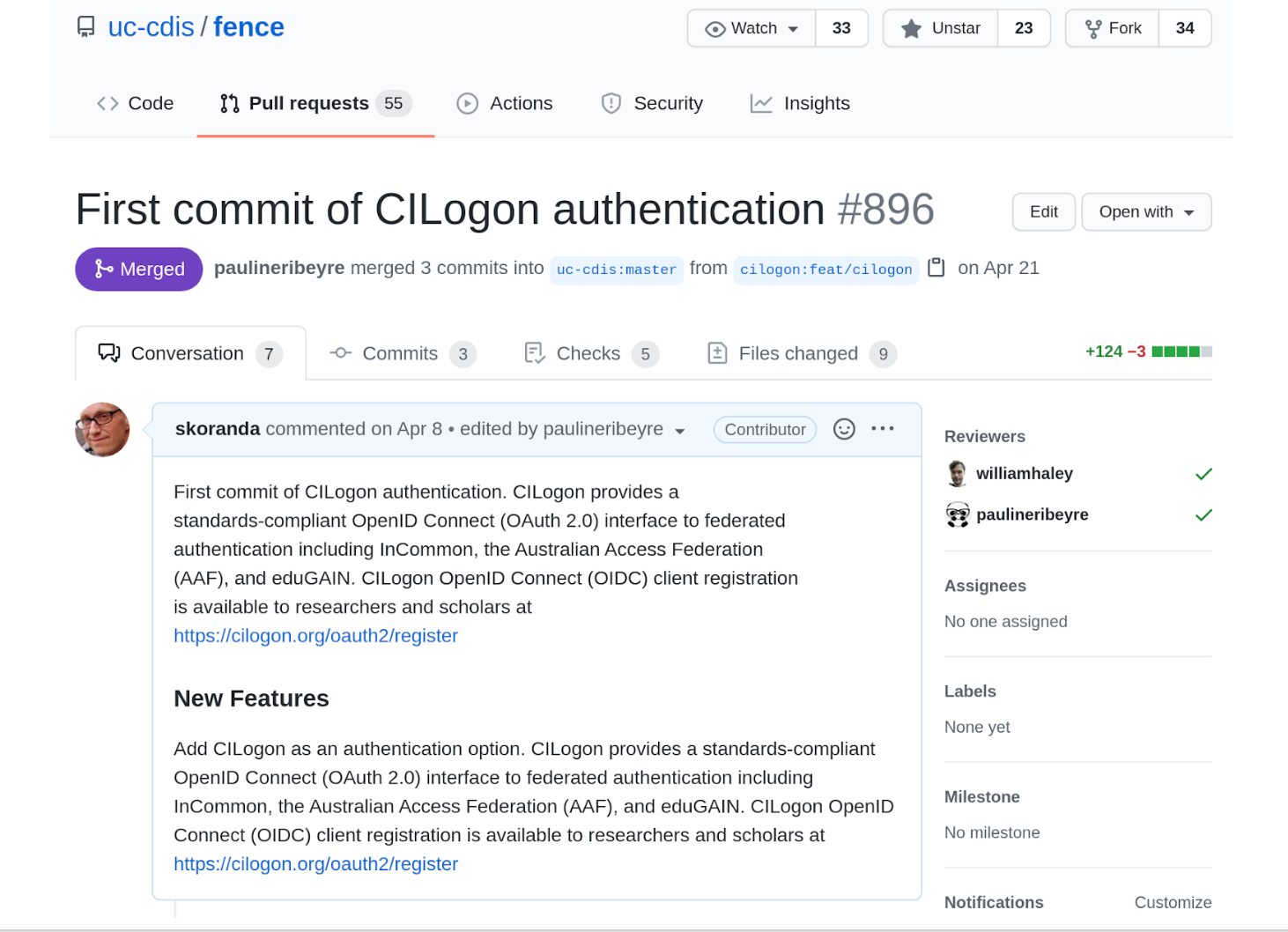 20
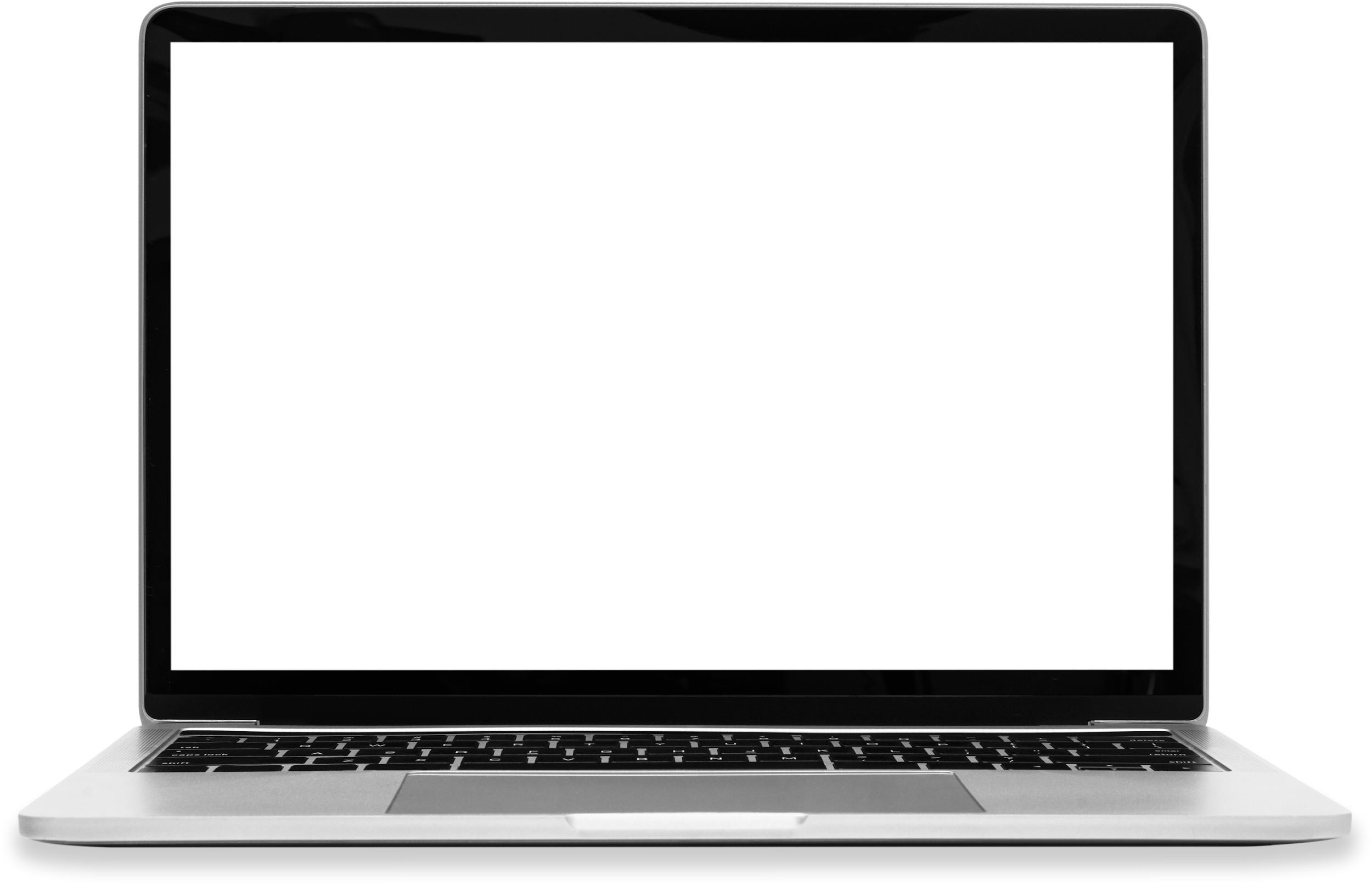 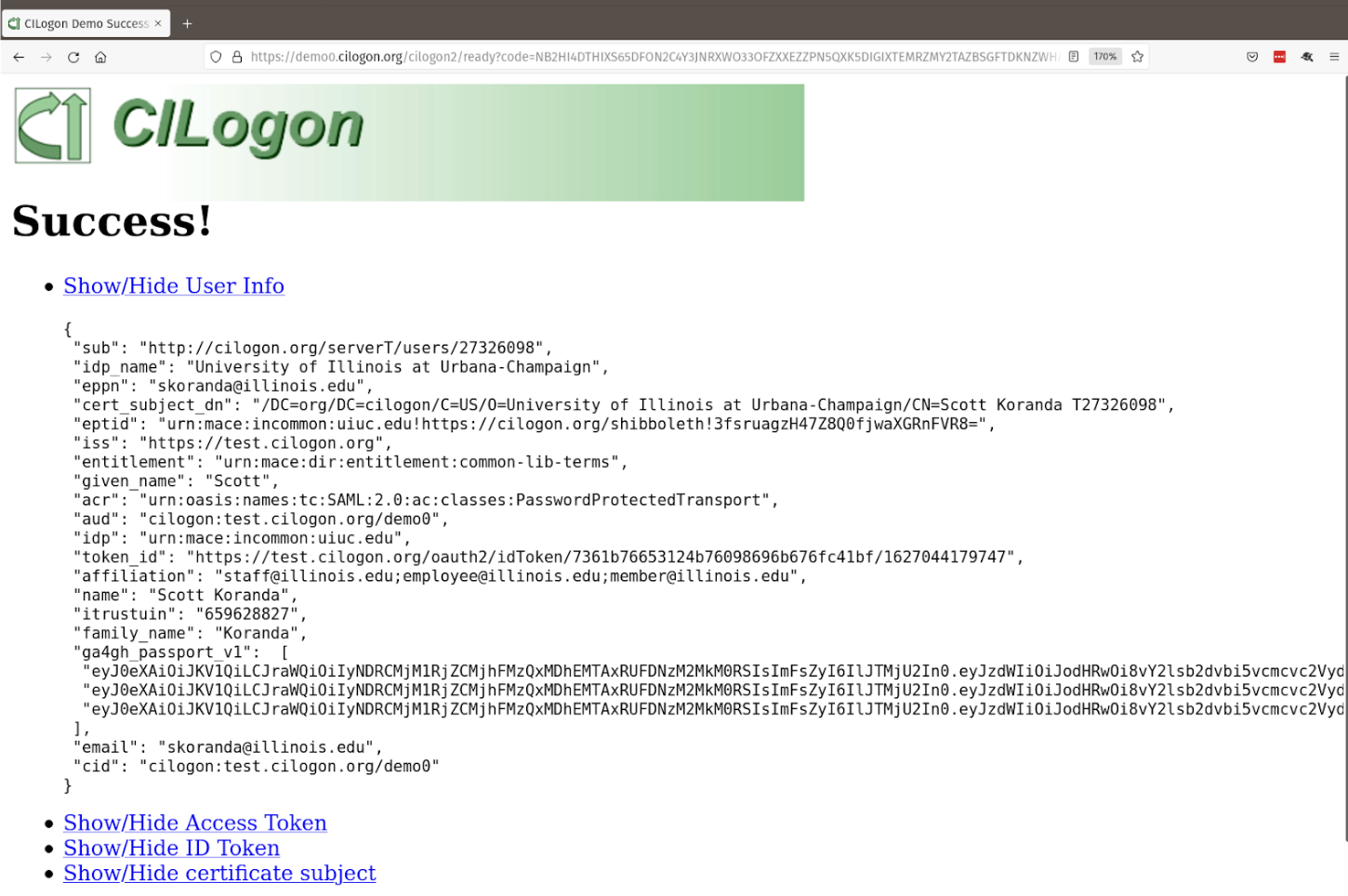 21
Demo: Thursday 12:45 - 13:15
Affiliation and Role
eduGAIN IdP
COmanage
ID
Linked Identities
Web Browser
ID
CILogon Provider
AC
Researcher Status
Researcher
AC
AT
P
AC
BioCommons Passport Visa Issuer
Data Provider
Controlled Access Grants
ID
SAML Identity Assertion
AC
OAuth Authorization Code
Data Sets
AT
OAuth Access Token
22
P
GA4GH Passport
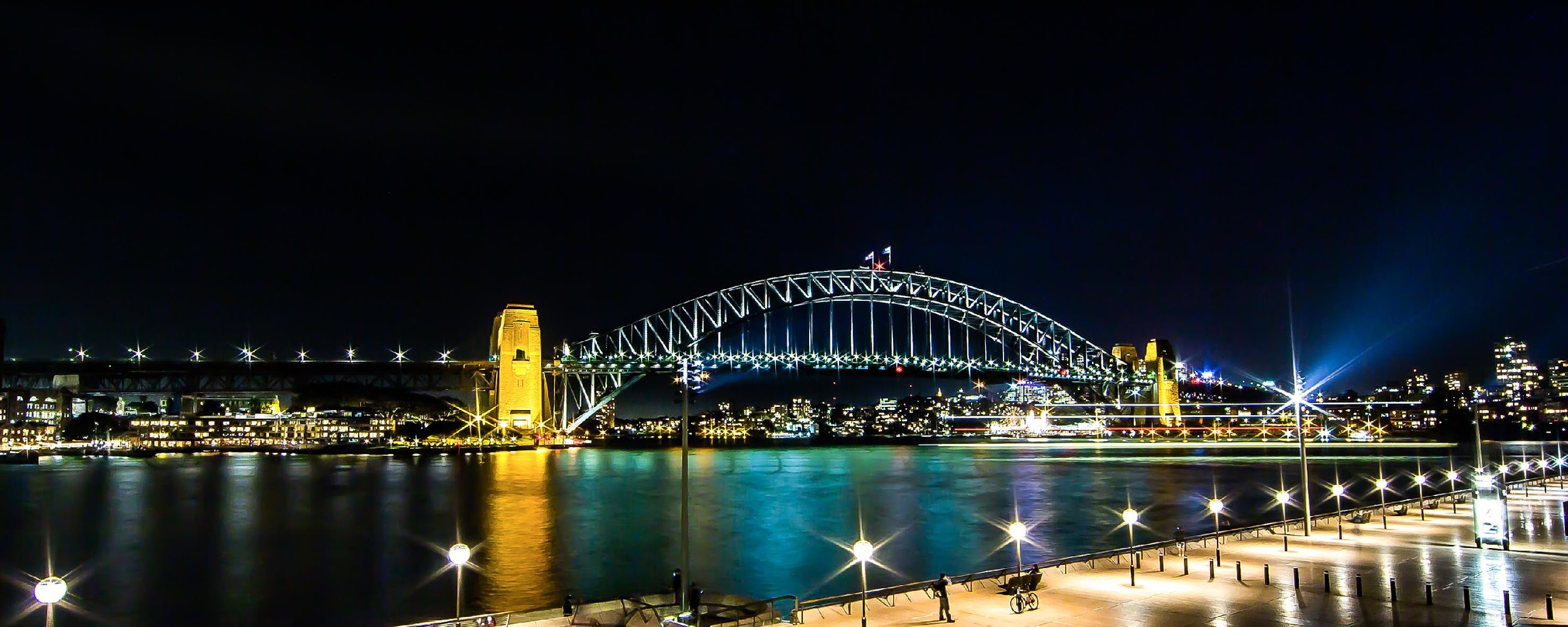 Reseller Model
AAF acts as local reseller and provides local support
Infrastructure hosted in Australia
23
Roles
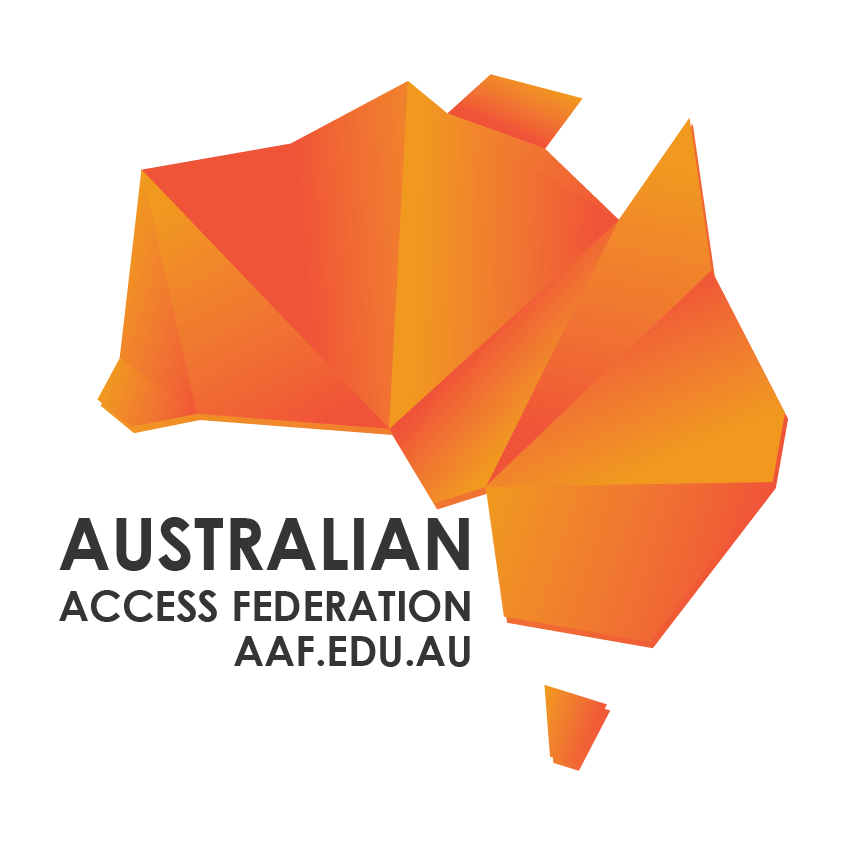 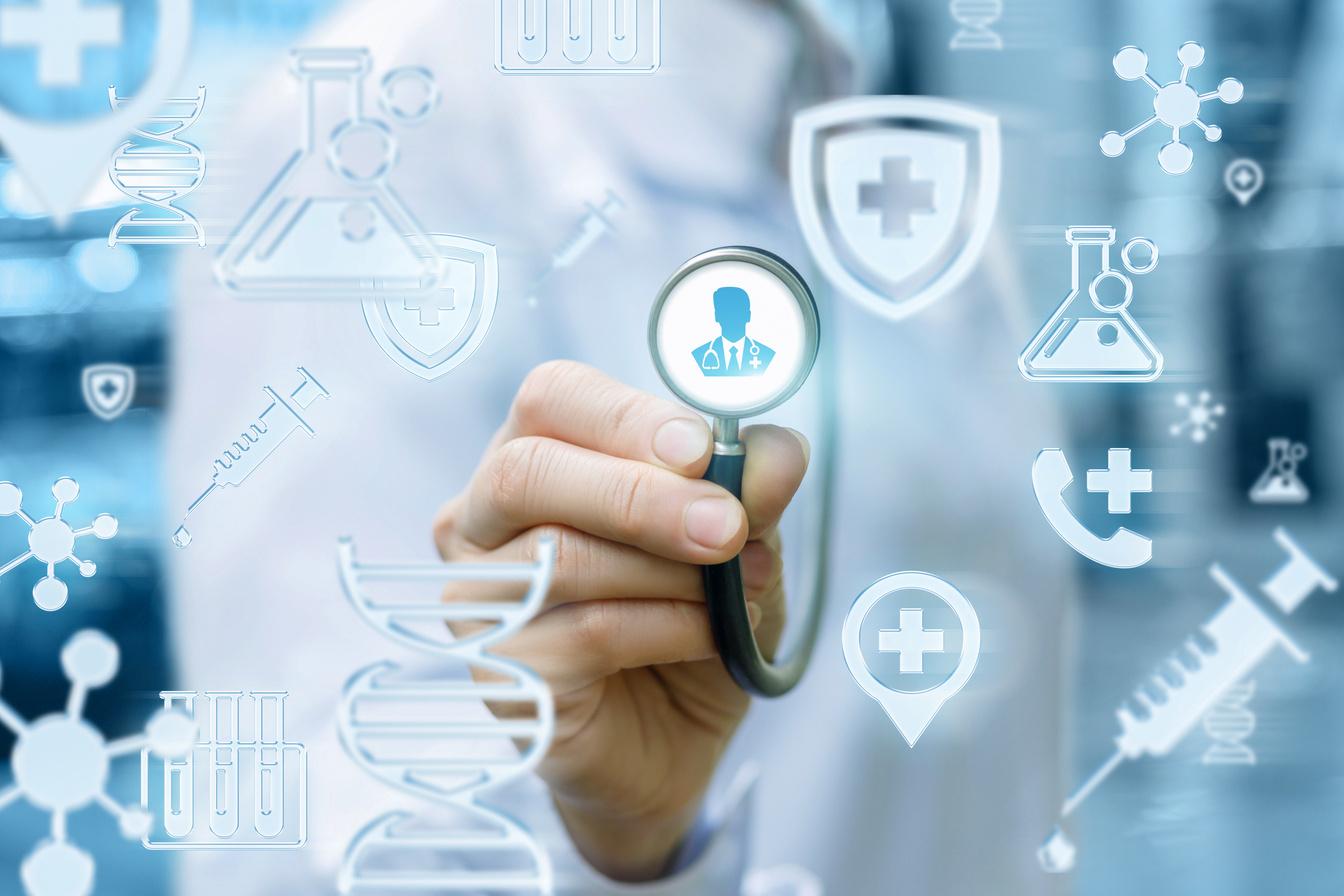 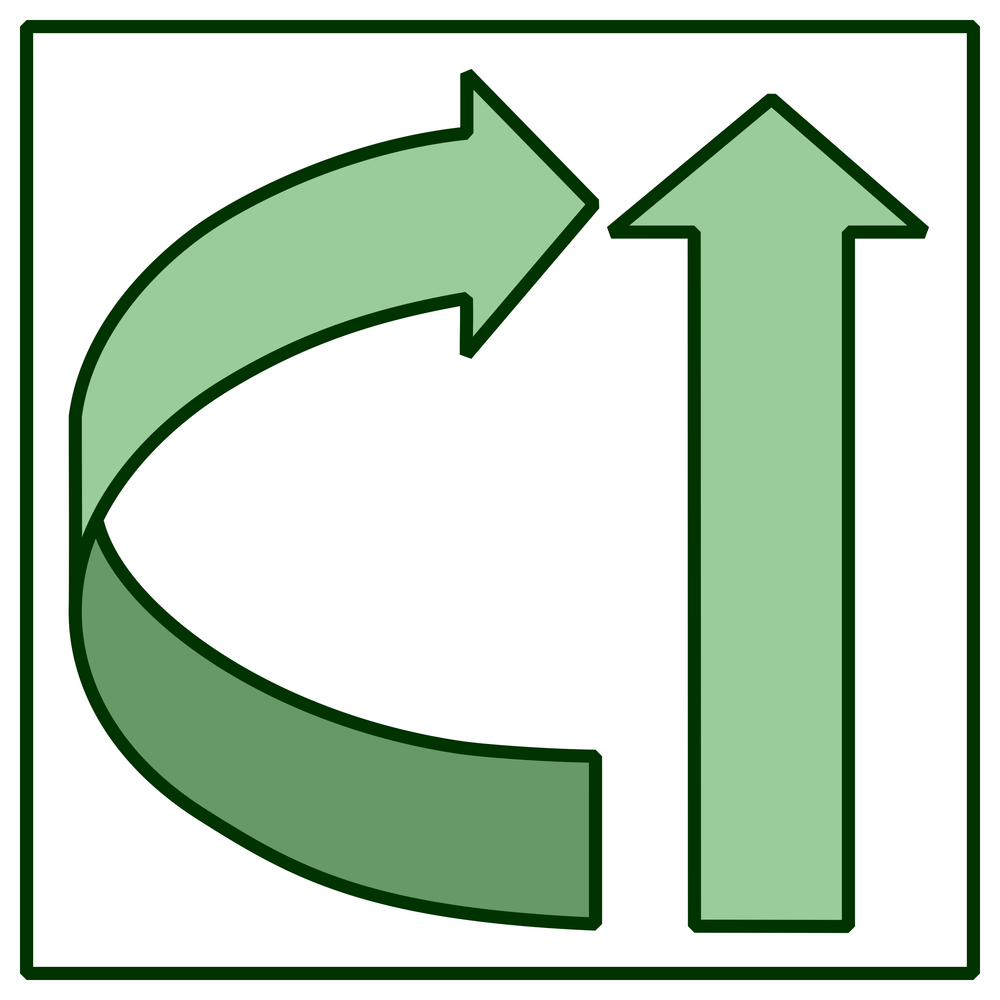 Research communities
Manage community membership lifecycle
Membership adds, moves and changes
Connecting services to the collaboration
AAF
Business analysis (process mapping for communities)
Policy guidance
Technical implementation and configuration
Tier 1 and 2 support
Advise CILogon about new feature priorities
CILogon
Infrastructure maintenance
New feature development
Tier 3 support
24
Deployments
BioCommons
https://biocommons.org.au
CADRE
Sensitive social science data
https://cadre5safes.org.au
Human Genomics
Life Science
Humanities
Cardiovascular Disease Research
Language Data Commons of Australia (LDaCA)
Indigenous and other language collections
https://www.ldaca.edu.au
25
Lessons
26
Lesson 1
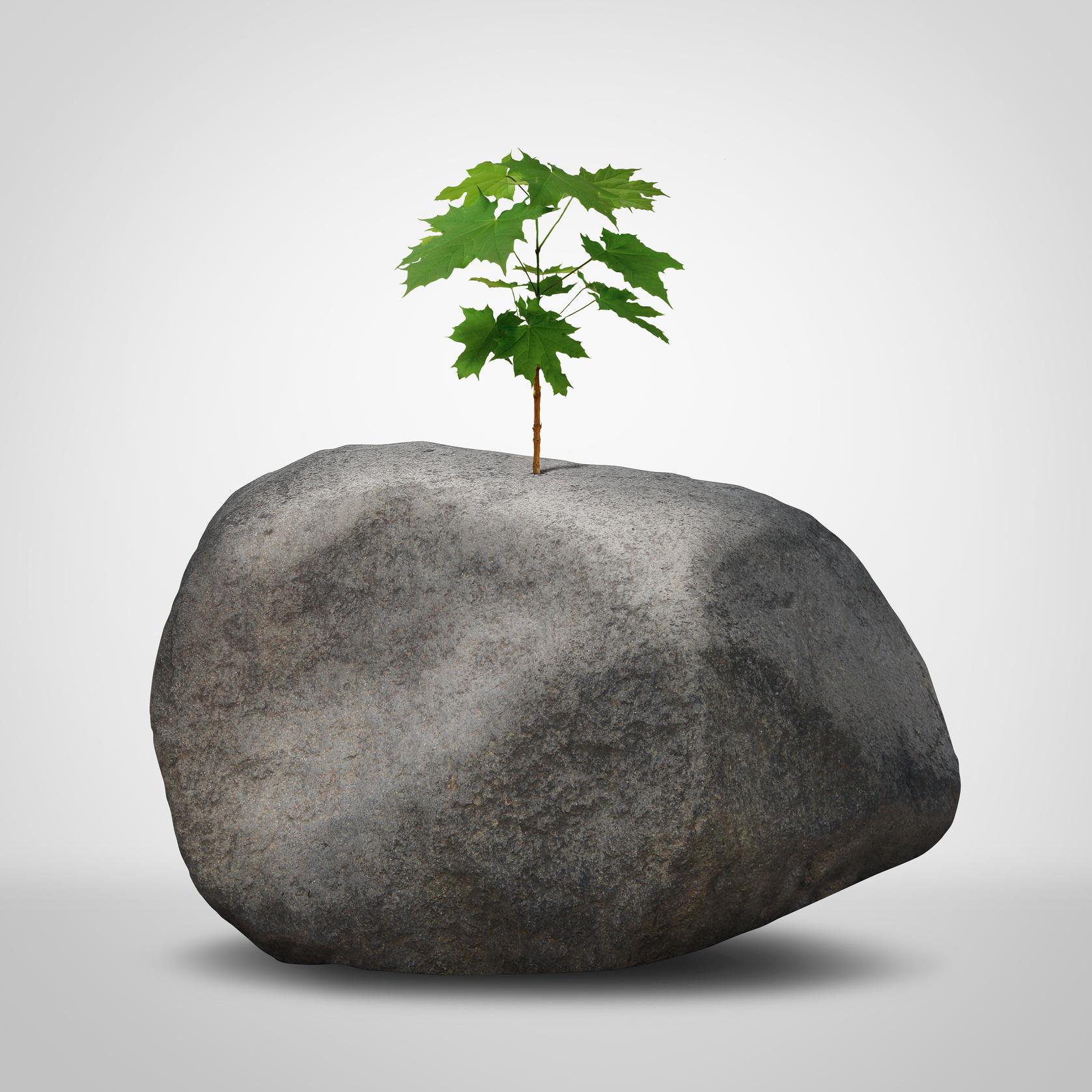 Getting the first community established is the hardest part

Abstract and hard to understand
Demonstrators make it real
Working examples make for a more compelling case
27
Lesson 2
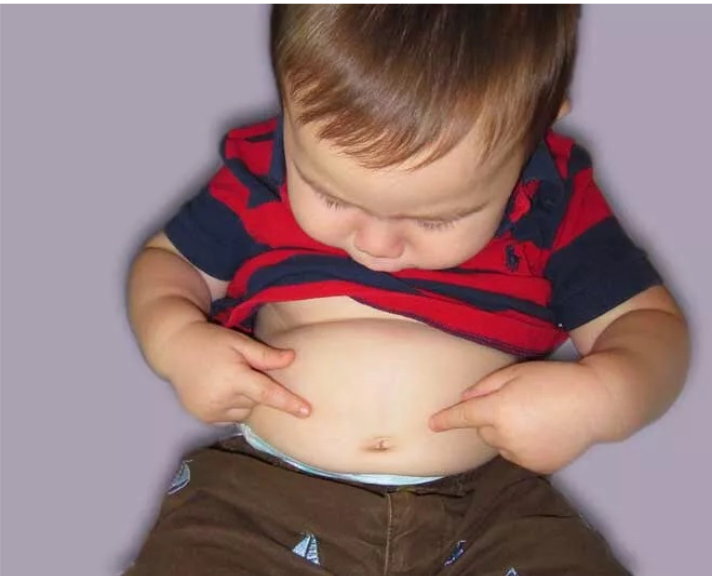 Seeing how people interact with a basic prototype is more informative than endless navel-gazing

Don’t waste time theorising about aspects that may turn out to be relatively unimportant
The waterfall model doesn’t work well in research oriented projects.
The research world has a much higher tolerance for uncertainty, ambiguity and experimentation than central IT environments. Leverage this to explore new technologies and techniques.
28
Lesson 3
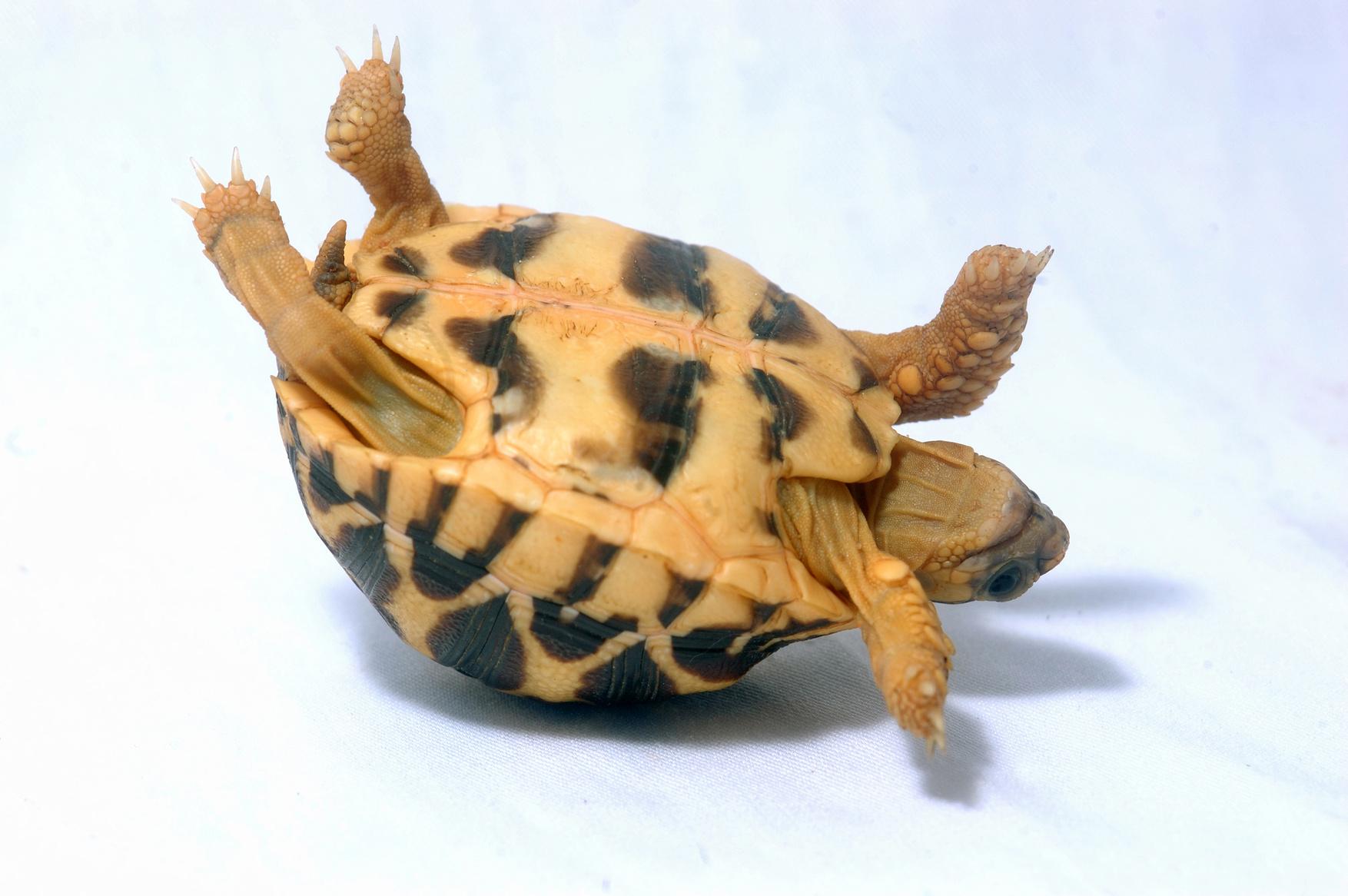 Researchers need as much (more) help with the policy aspects as they do with technology

Data protection & privacy, security incident response, and membership management lifecycle are often not even on the radar.
Difficult to retrofit policy afterwards
29
Lesson 4
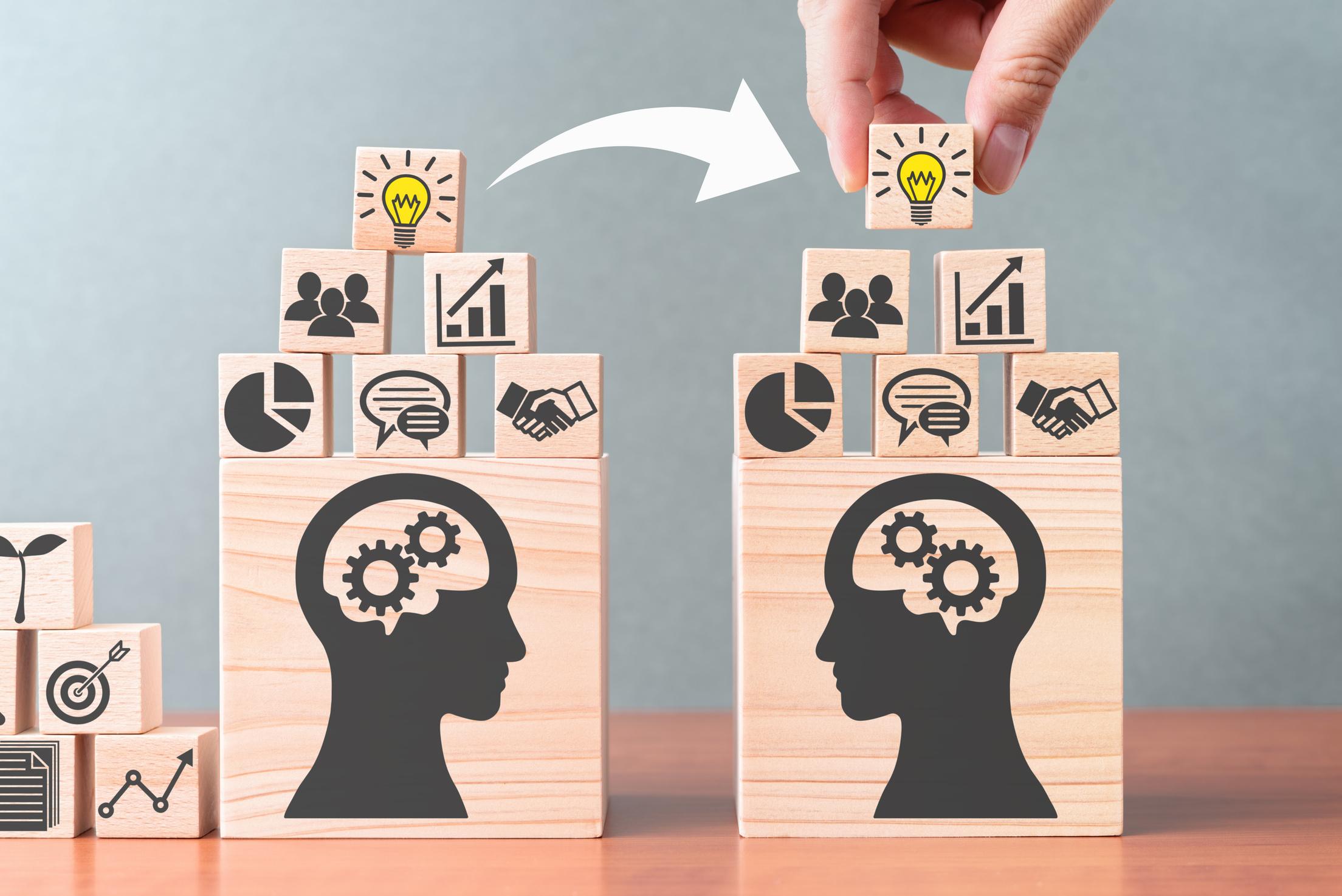 Patterns transfer readily to other contexts / disciplines

Cancer research to cardiovascular disease
Transfer of ideas between life science and humanities communities
30
Lesson 5
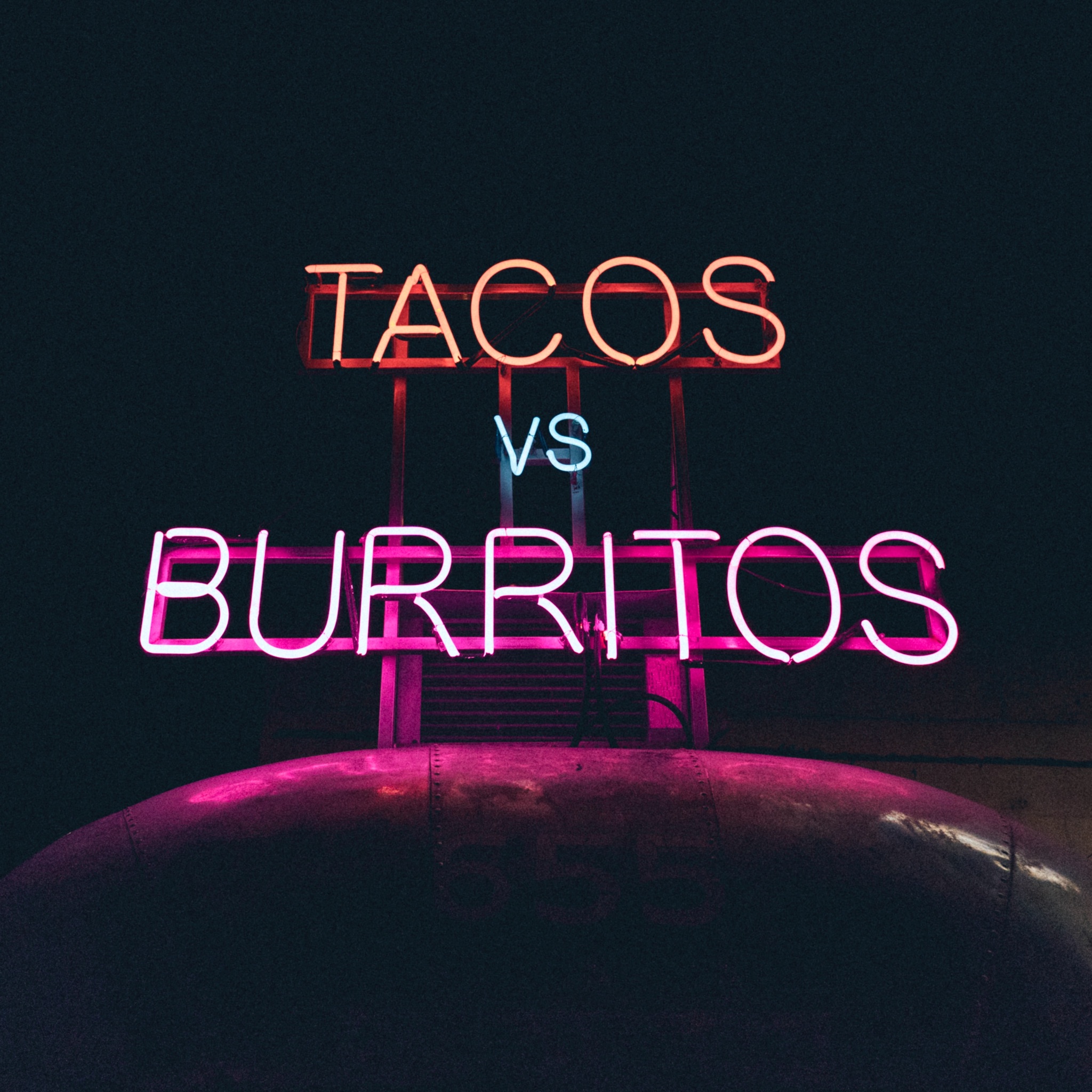 Attributes and assertions vs access tokens… why not both?
31
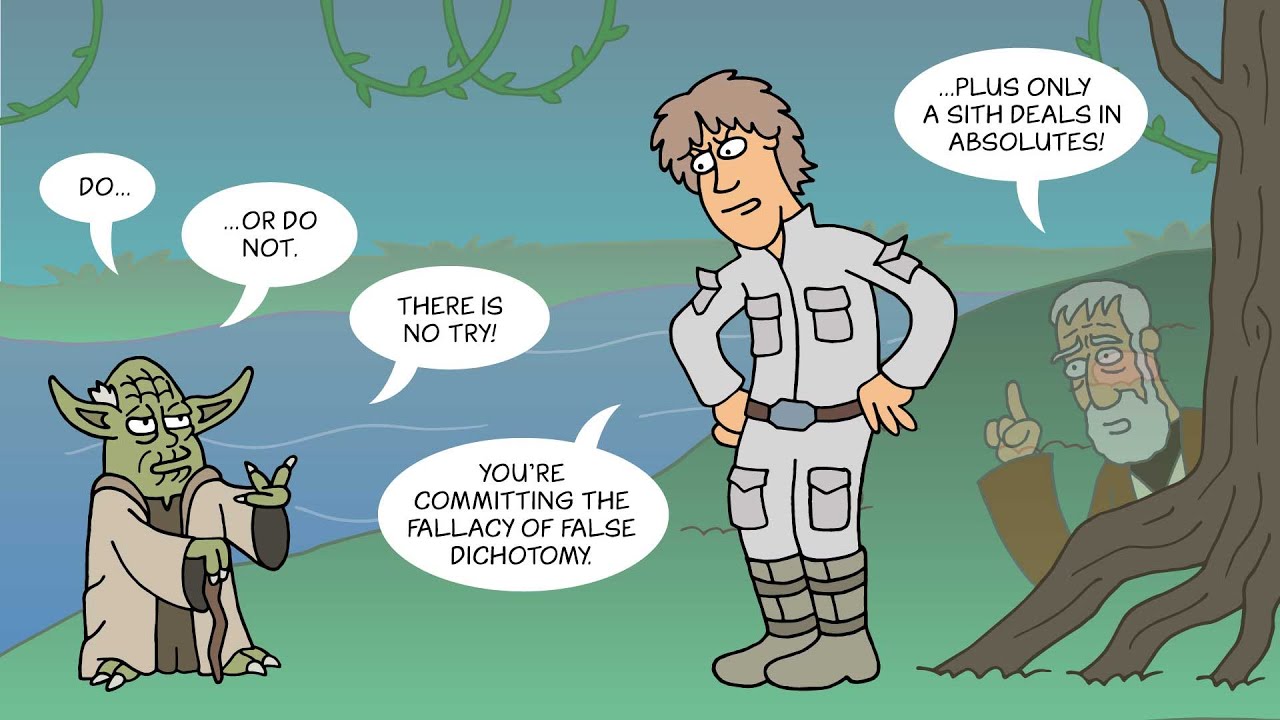 32
Next Steps
33
From here…
Confirm top priorities from each partner organisation
Start building MVP
Draft policies aligned with AARC Policy Development Kit and socialise
Finalise reseller agreement details
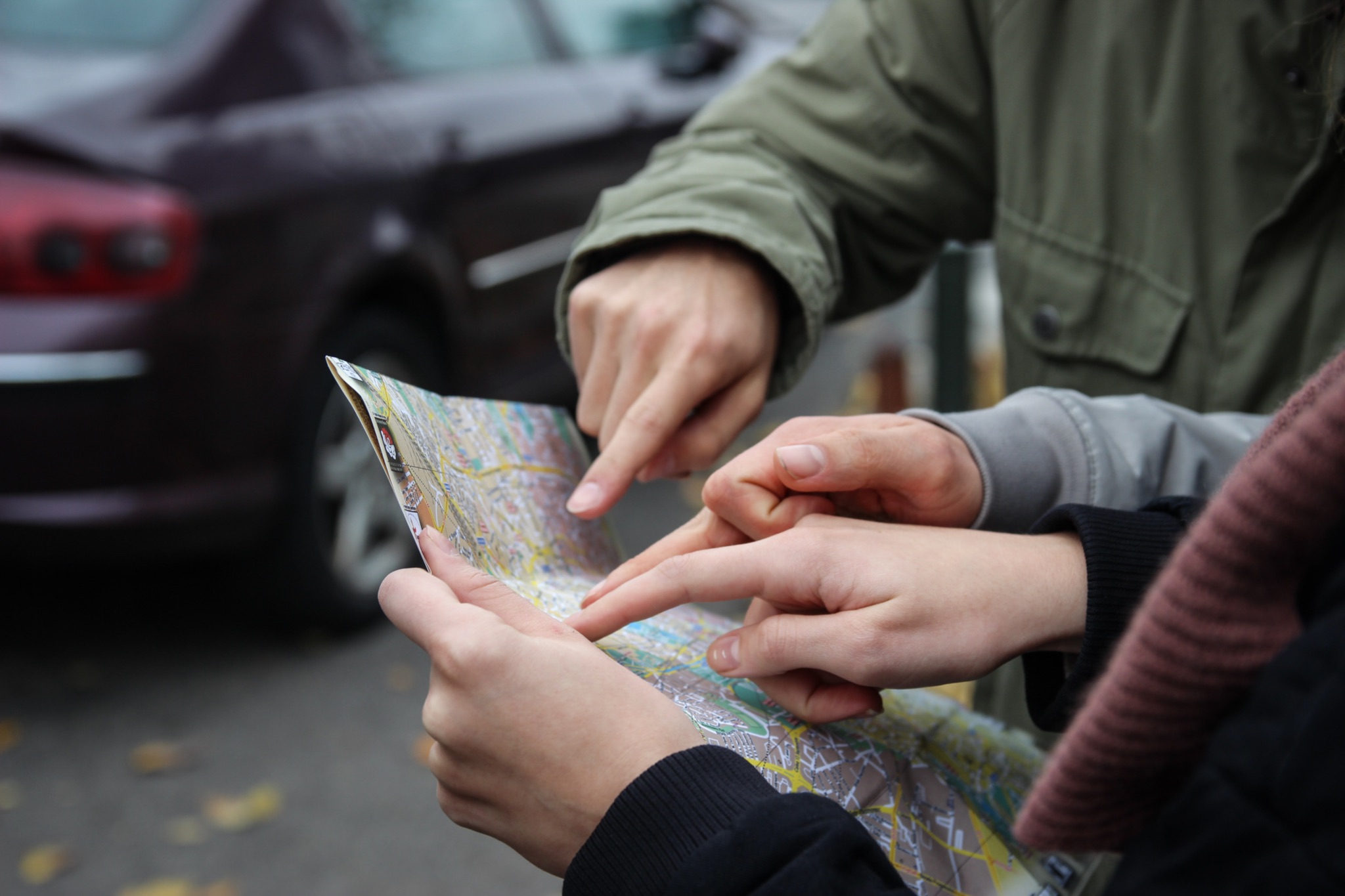 34
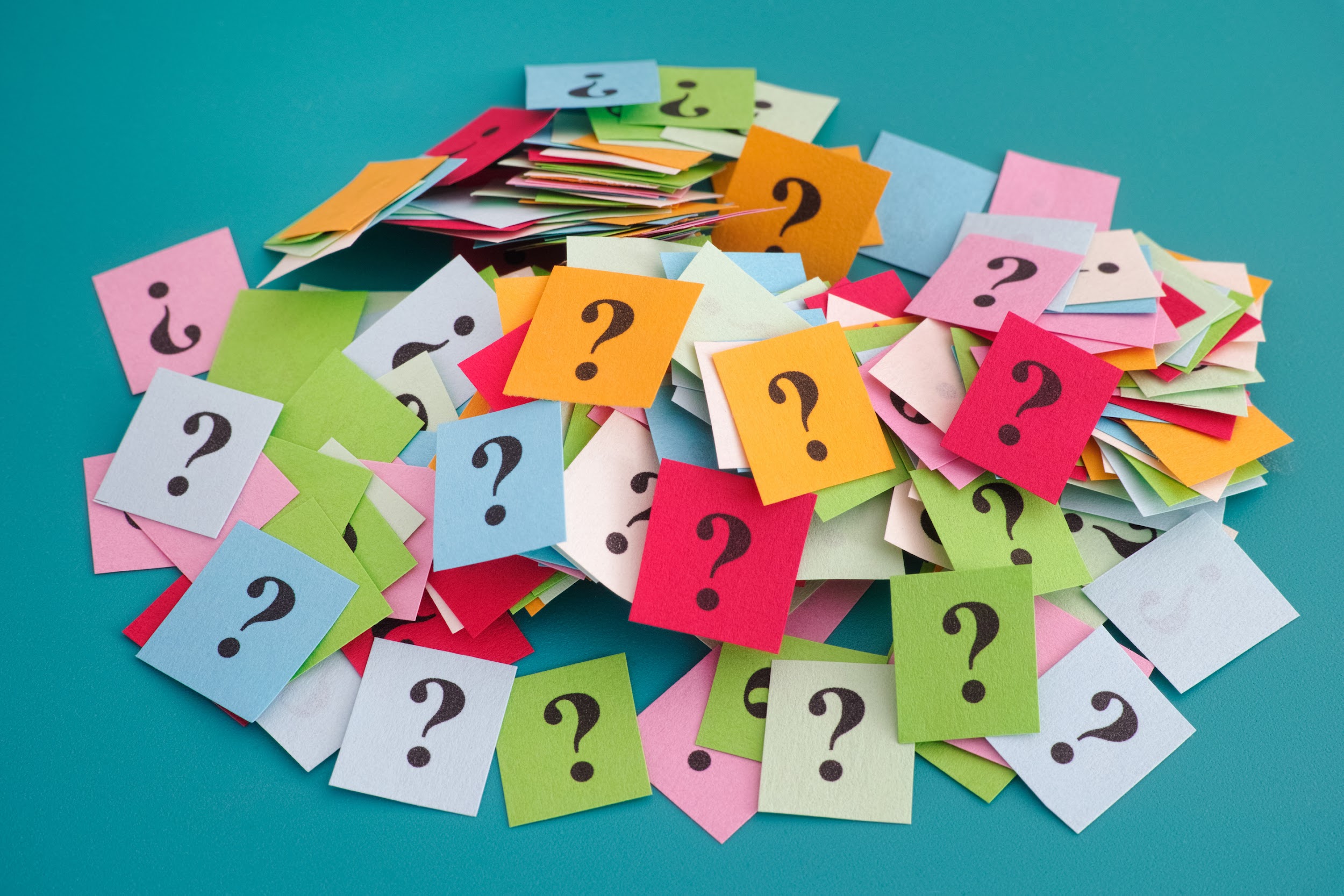 35